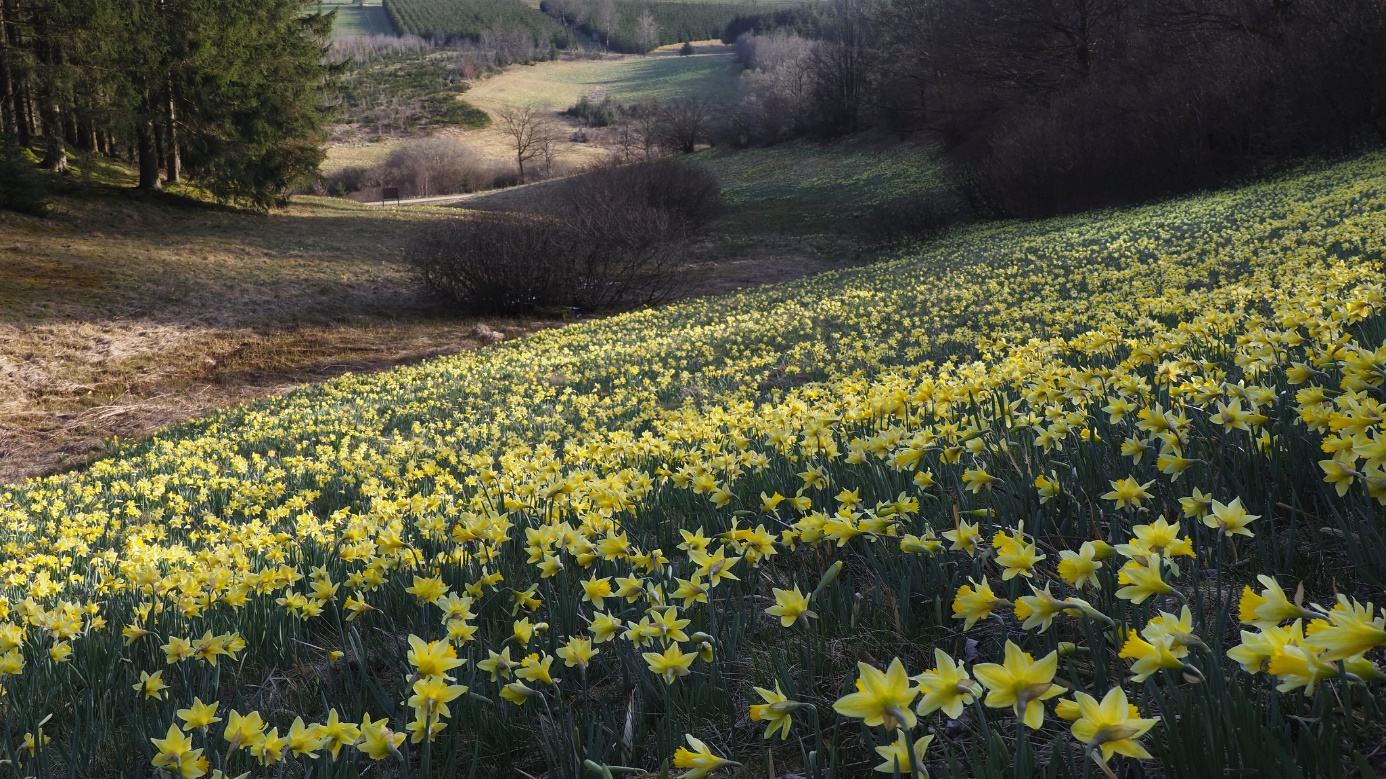 Habitats and species Art. 17 reporting 
Reportnet 3 walkthrough
© Frank Vassen
Jonathan Maidens & Eleni Tryfon / Webinar 12 March 2025
Art. 17 in Reportnet 3 - Agenda
Introcuction to basic functionalities of Reportnet 3.0 (new version) for Art 17 dataflow  - most functionalities valid also for Art. 12
Q&A
Meeting duration 2 hours
The meeting will be recorded 
Recording and presentation will appear in the Art 17 reference portal https://cdr.eionet.europa.eu/help/habitats_art17 along with other material relevant to Art. 17 reporting
Questions on the functioning of the platform should be addressed to the helpdesk nature.helpdesk@eionet.europa.eu
Reporting process
preparation of the data 
submission 
validation
correction and re-submission based on the feedback of the validation 
These steps should be repeated until the data has achieved the required quality and the delivery can be finalised
- delivery
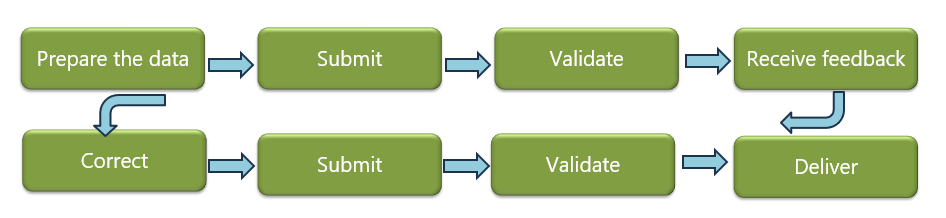 Reportnet 3
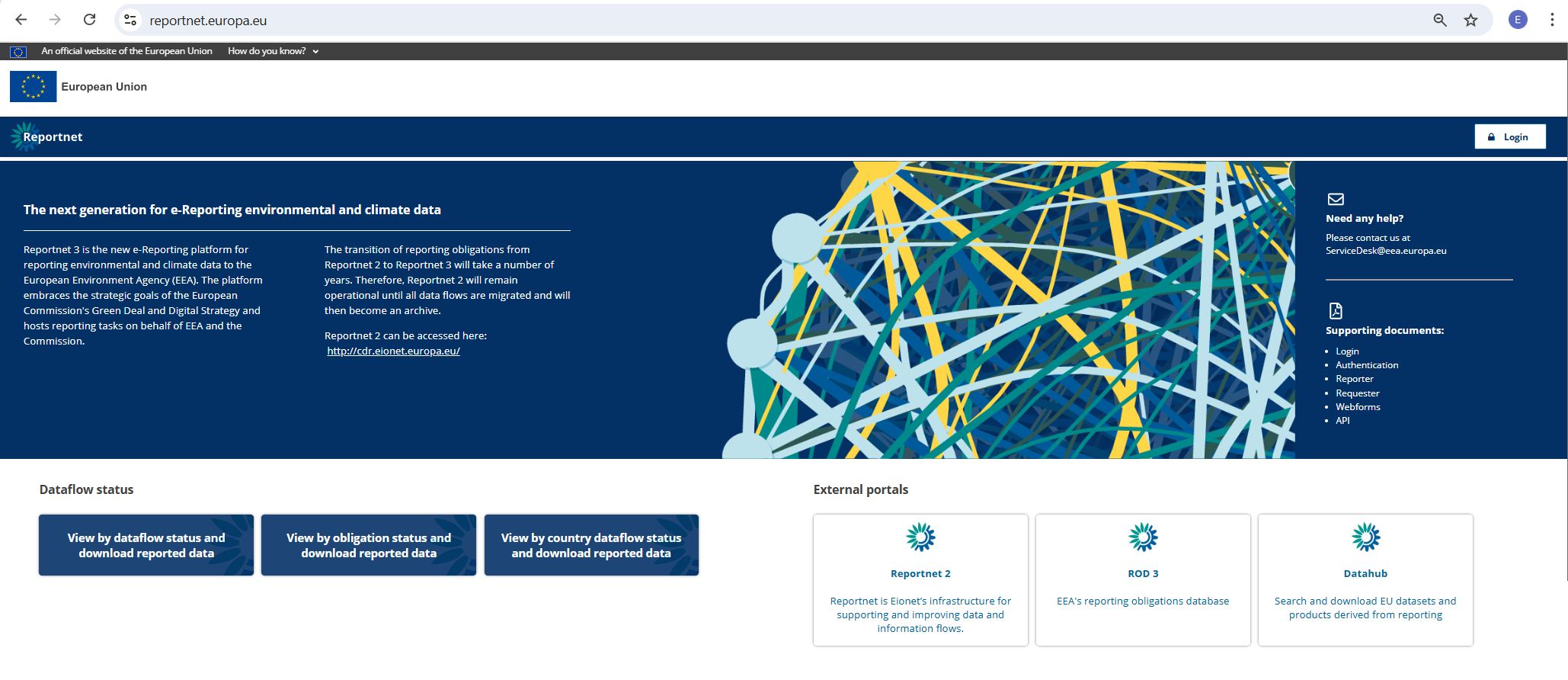 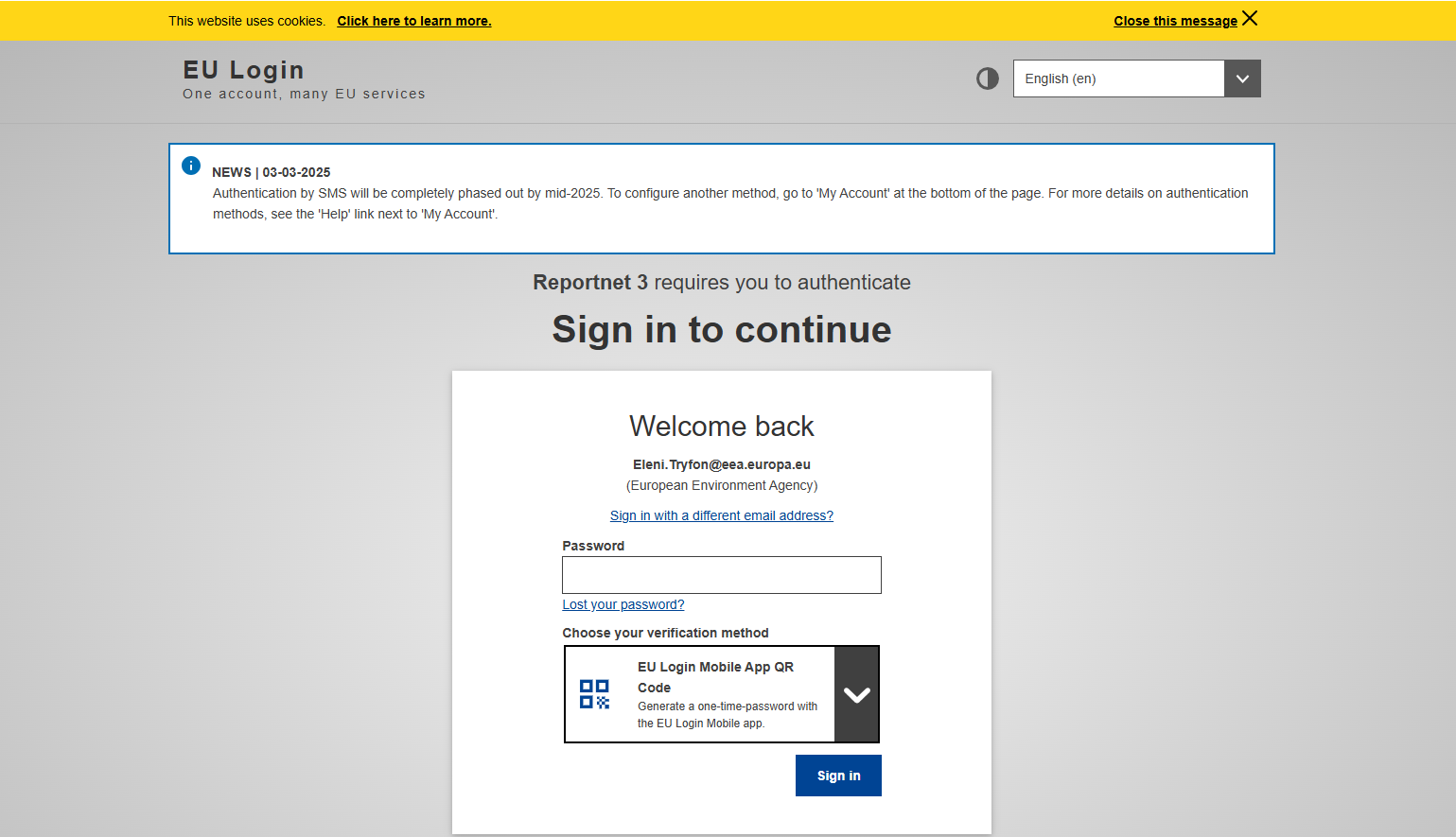 Lead reporters can internally designate additional national reporters on the platform
Guidance on getting EU Login and registering to the platform can be found in the Supporting documents on the main page 
https://reportnet.europa.eu/
Lead –additional Reporters are advised to log in to Reportnet 3 before they are assigned to a dataflow
By default Eionet national data coordinators have reading rights to all national dataflows
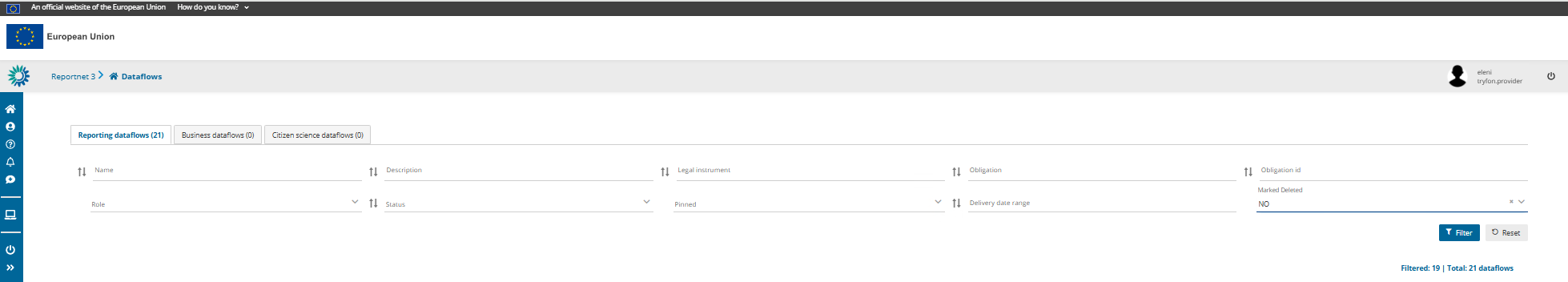 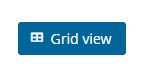 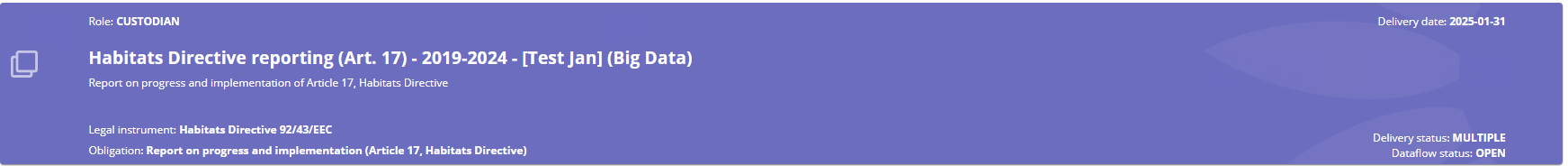 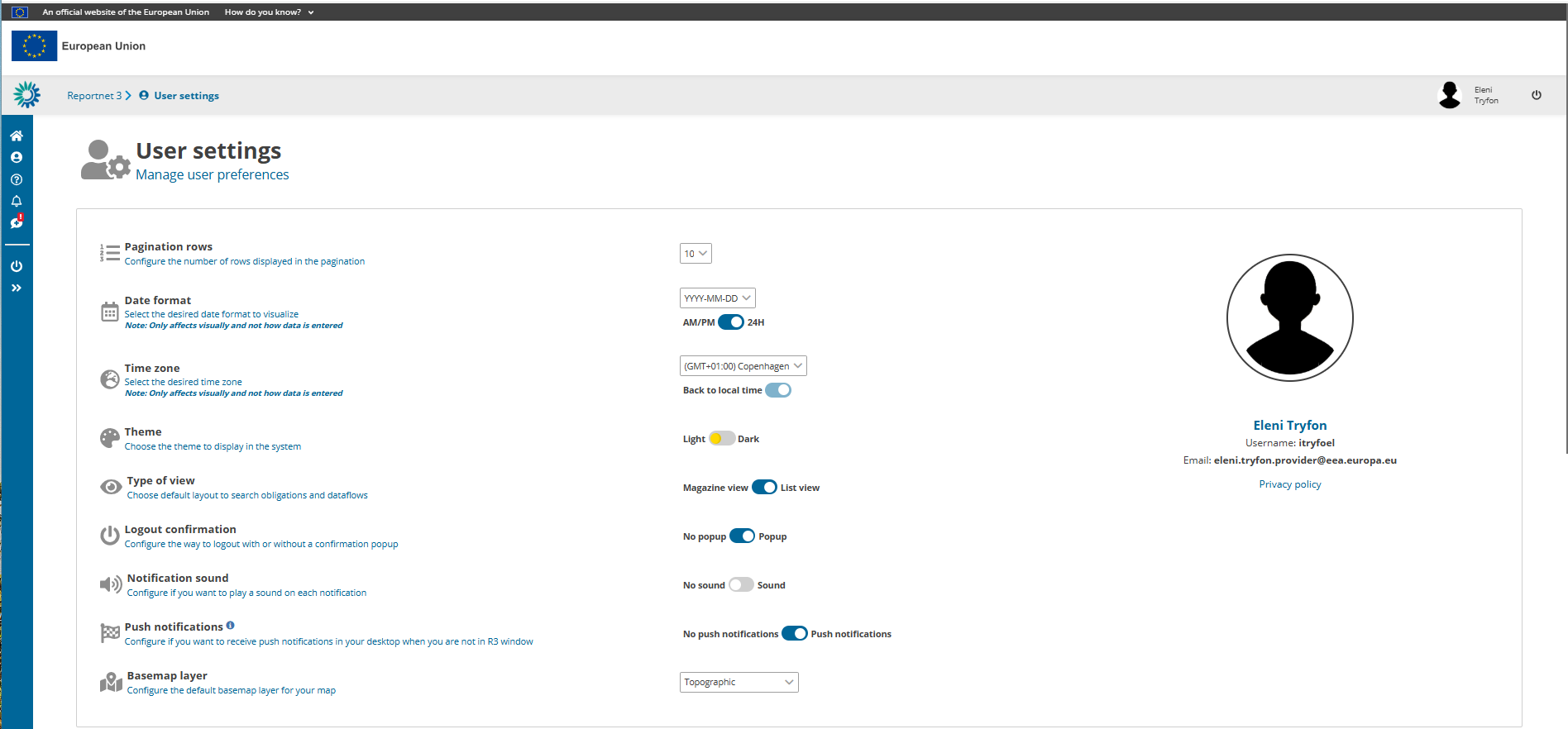 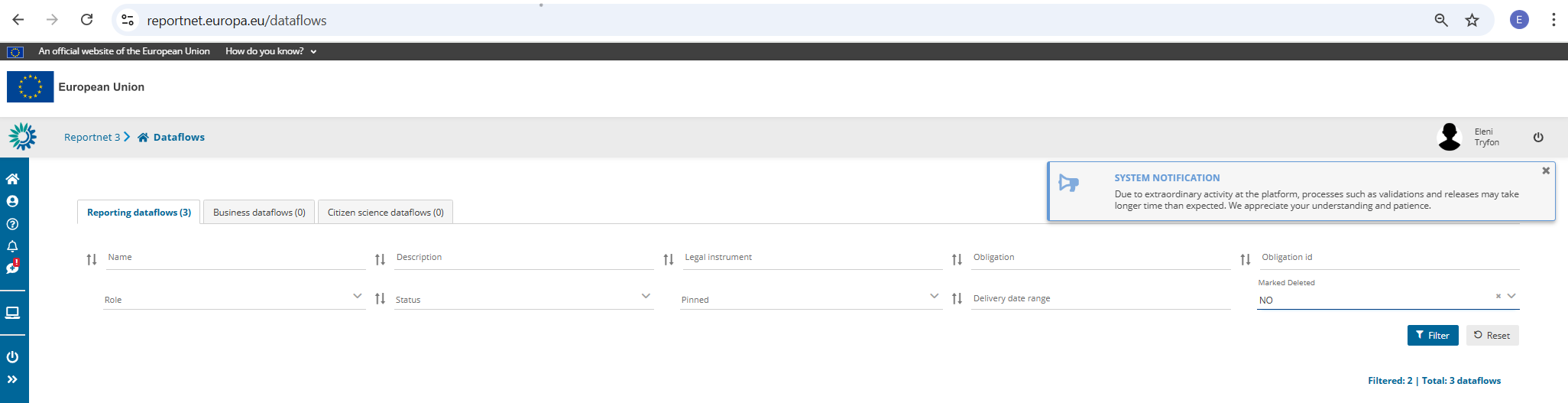 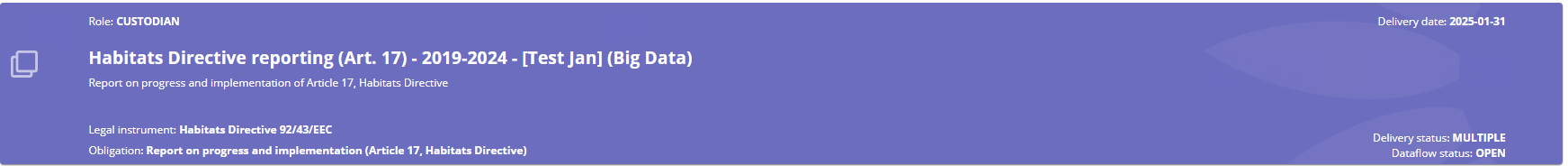 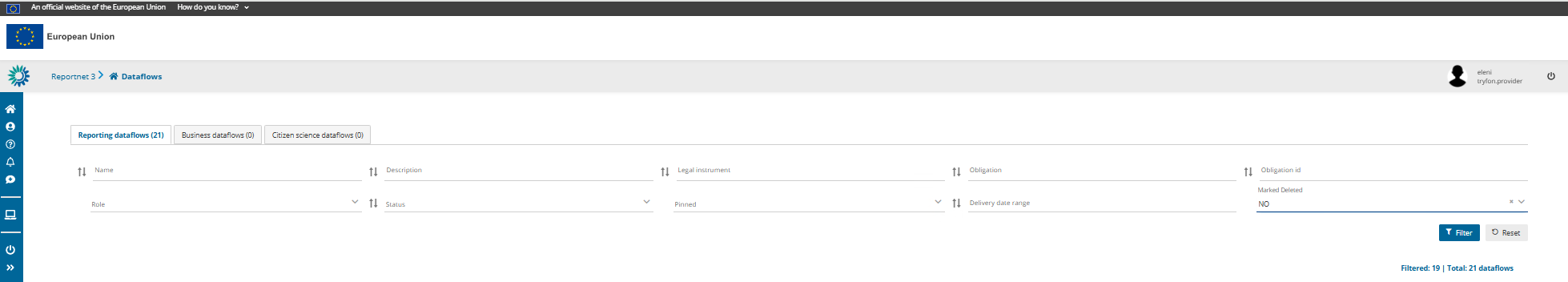 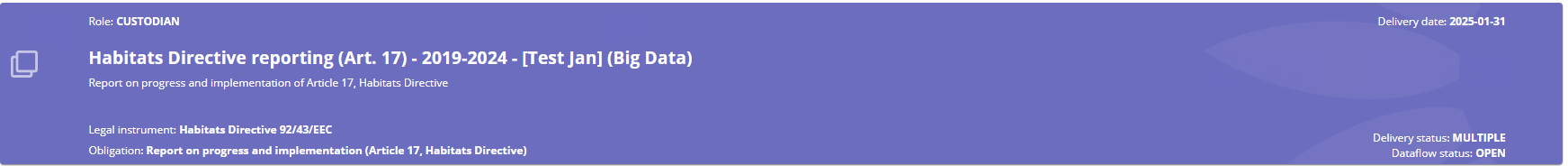 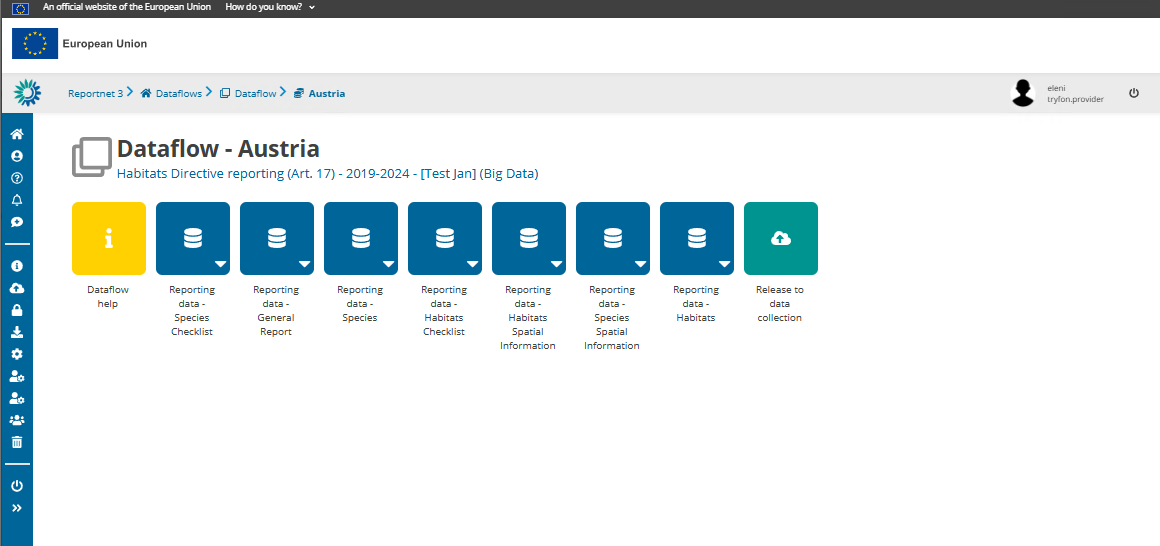 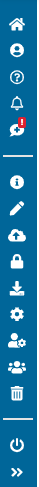 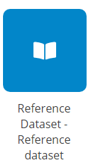 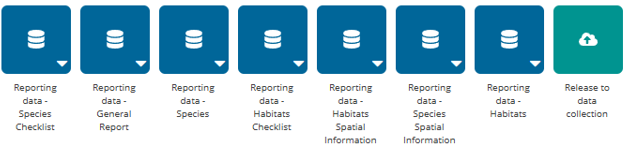 A lead reporter can add additional reporters. They must have logged into Reportnet 3. Additional reporters cannot add other reporters or release the data.
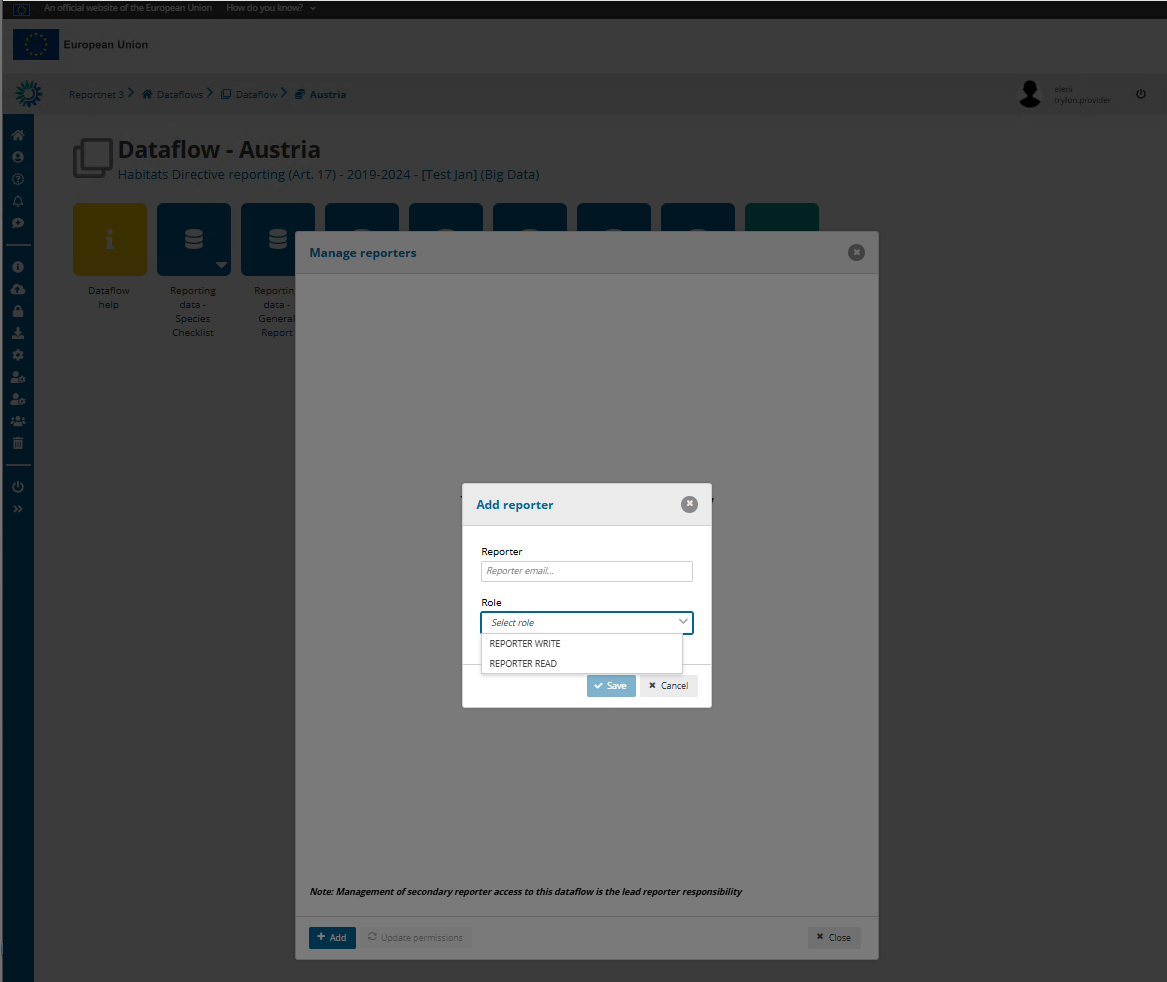 Several reporters can work in parallel in the platform

Good coordination is needed, particularly with regard to importing tables and validating
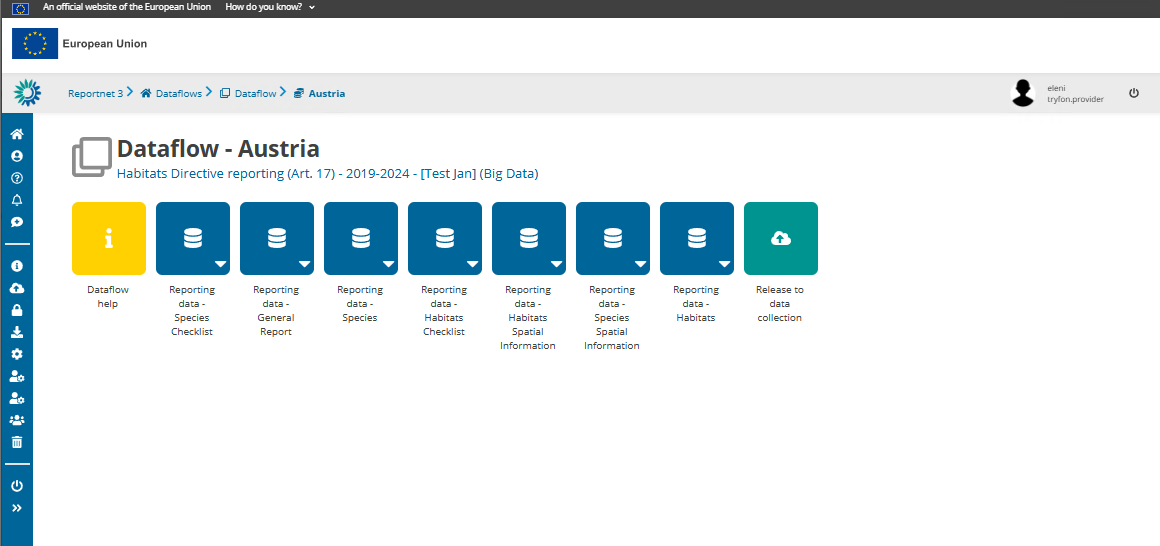 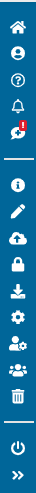 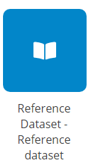 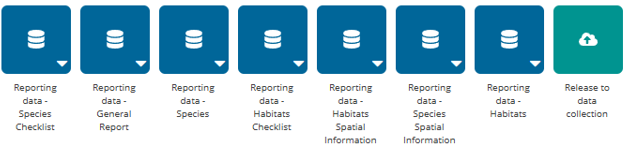 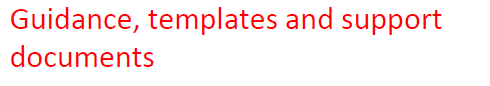 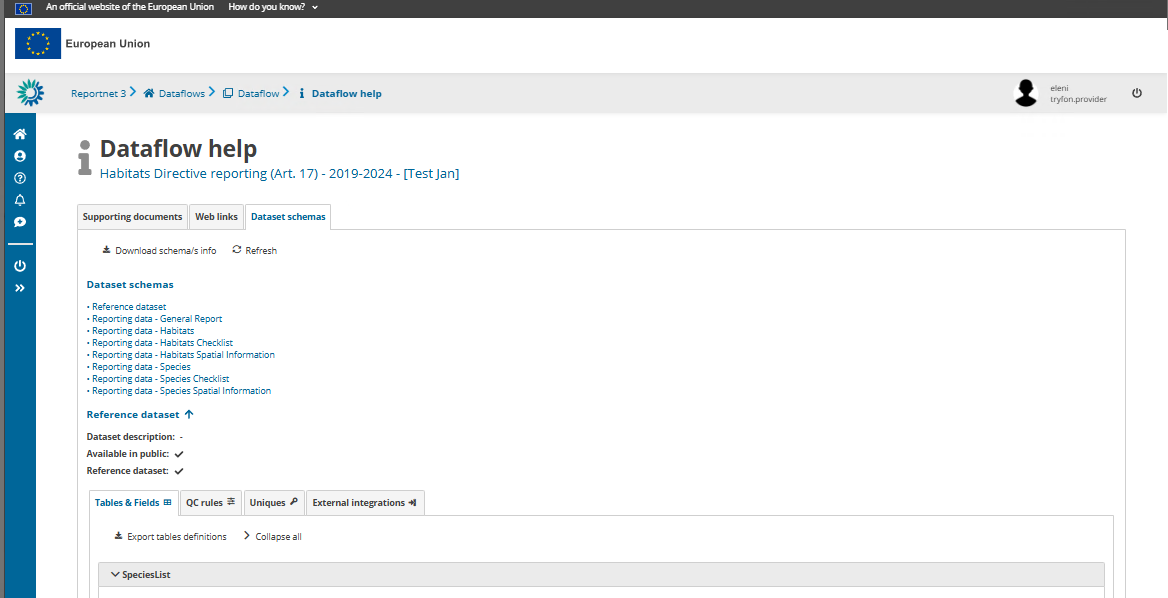 Info on mandatory / non-mandatory tables and required fields and validation rules
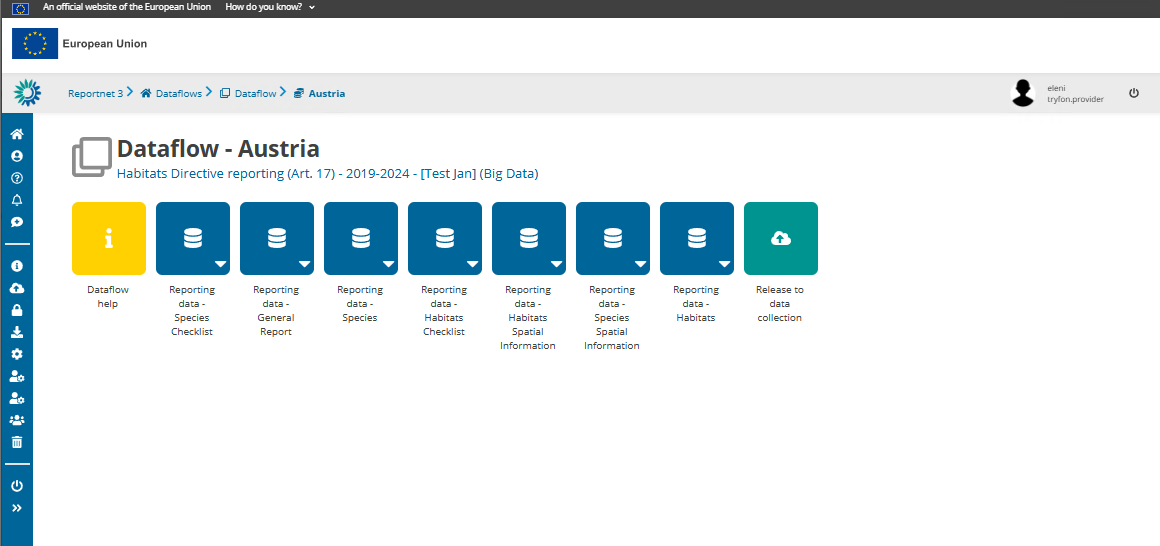 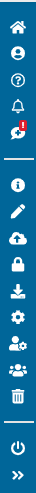 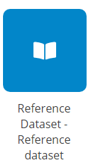 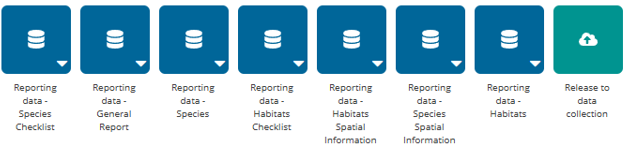 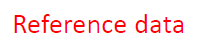 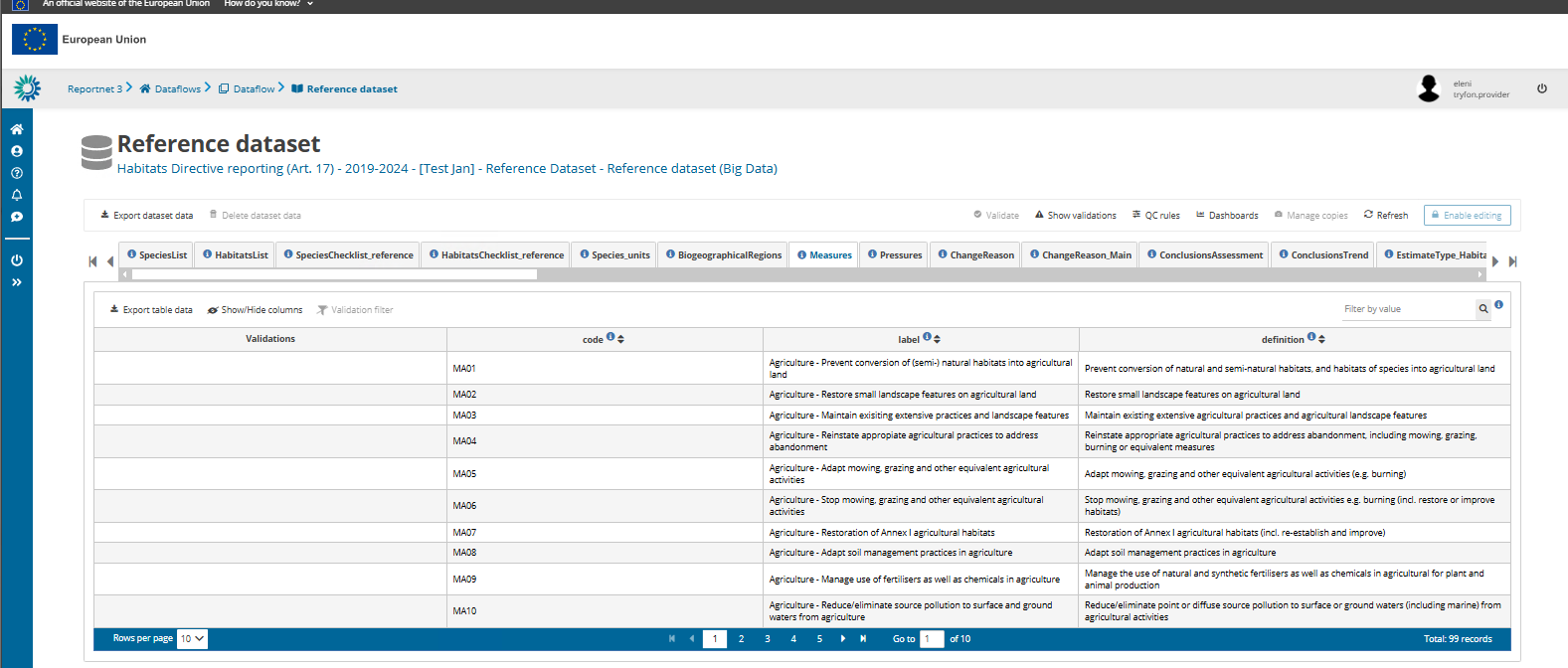 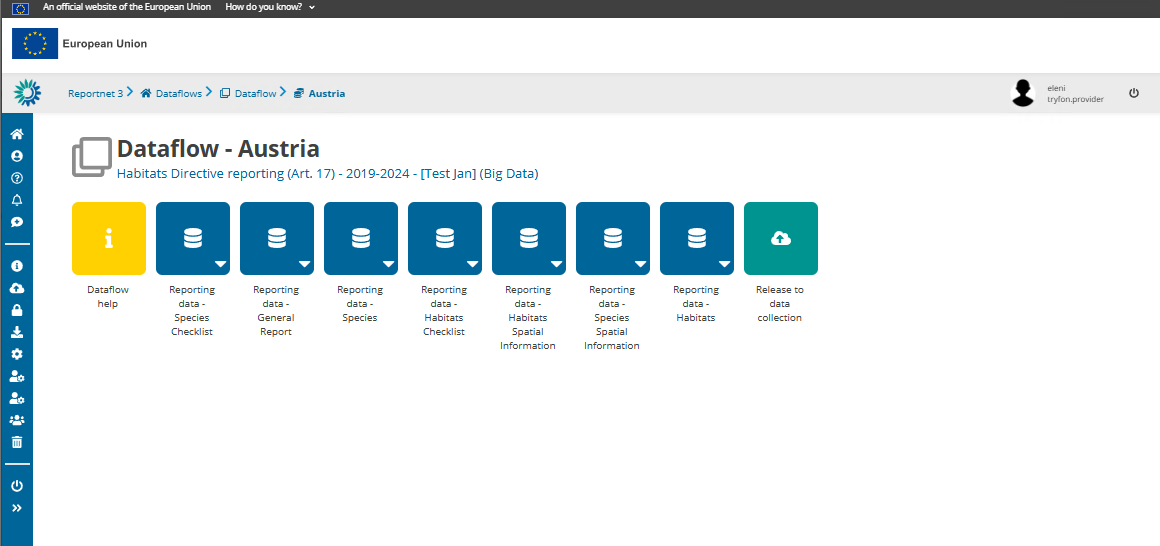 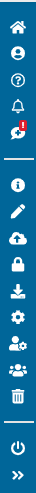 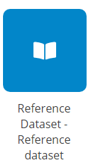 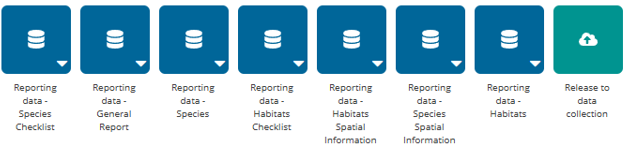 Reporting data
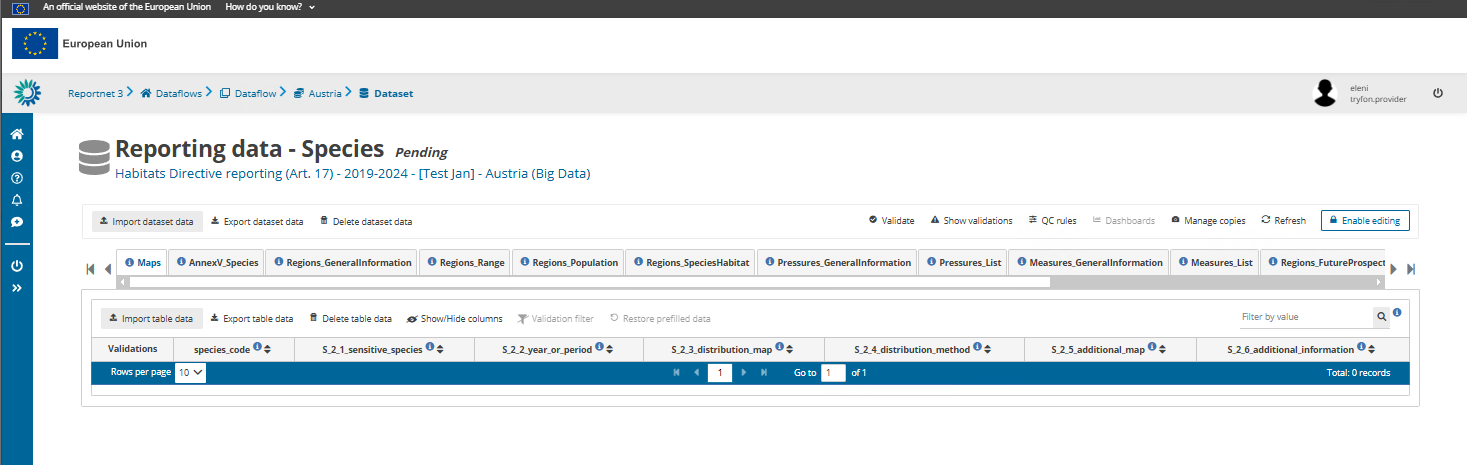 Work offline and import data
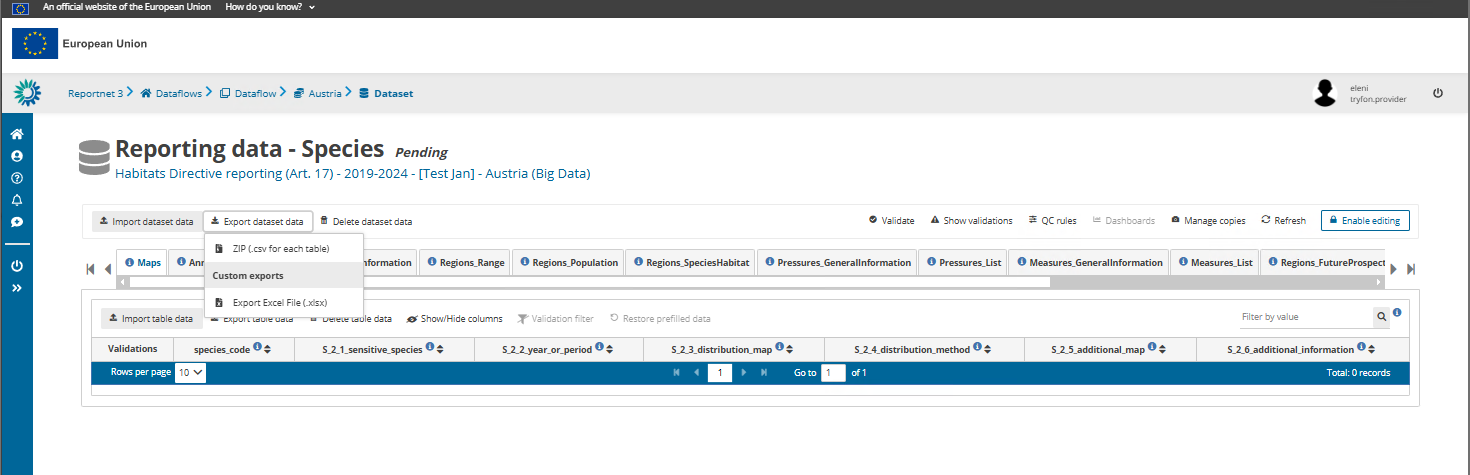 Export empty template in Excel format
All the schema structures and validation rules must be fully considered  when preparing data 
Disregarding this can result in mistakes that must be rectified before the data is delivered 
The same applies to the code lists  considered
While working offline the use of the Extended Import Template is recommended
Extended Import templates are also available in the Reference Portal
Extended Import Templates
Drop-downs with reference codes, available when pressing the fields with reported values
                                      (_refLabel): labels of the reference codes appear. Available only for species, habitat codes, pressures, measures
                                             : reference codes directly applicable
Light red colour code     (_mv): reference codes that can be copy-paste in the light purple   multi-select reporting fields, separated by semi colon and no space
Art. 17 Reference Portal
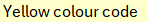 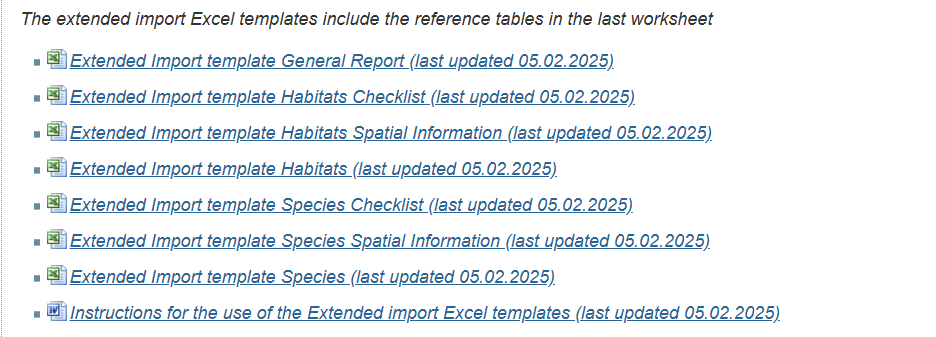 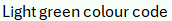 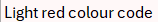 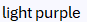 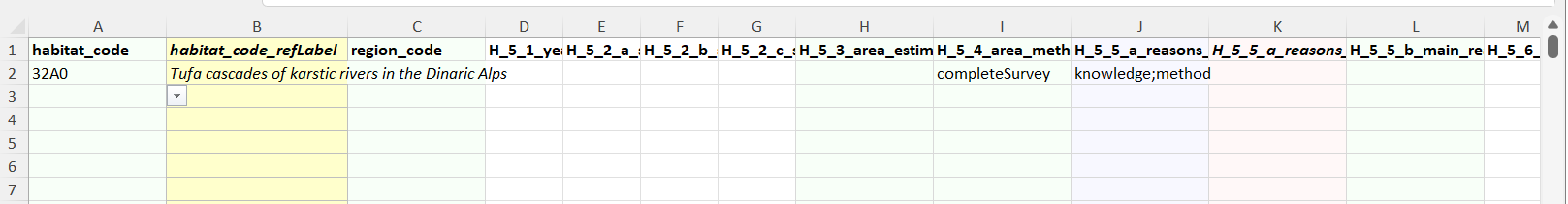 An additional spreadsheet includes all relevant reference codes and labels
Import the extended import templates – the redundant columns and spreadsheets are automatically excluded from the import
Updated reference value in the trend magnitude pre-defined ranges (-100to-51 instead of -100to-50) – new Templates available for Species and Habitats
Work offline and import data
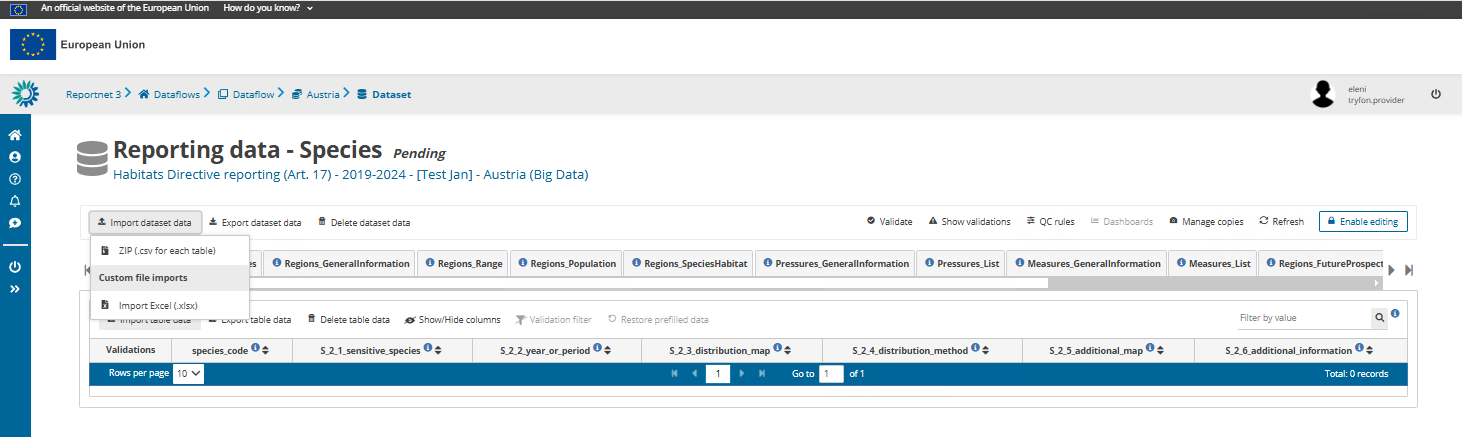 Import dataset data
Work offline and import data
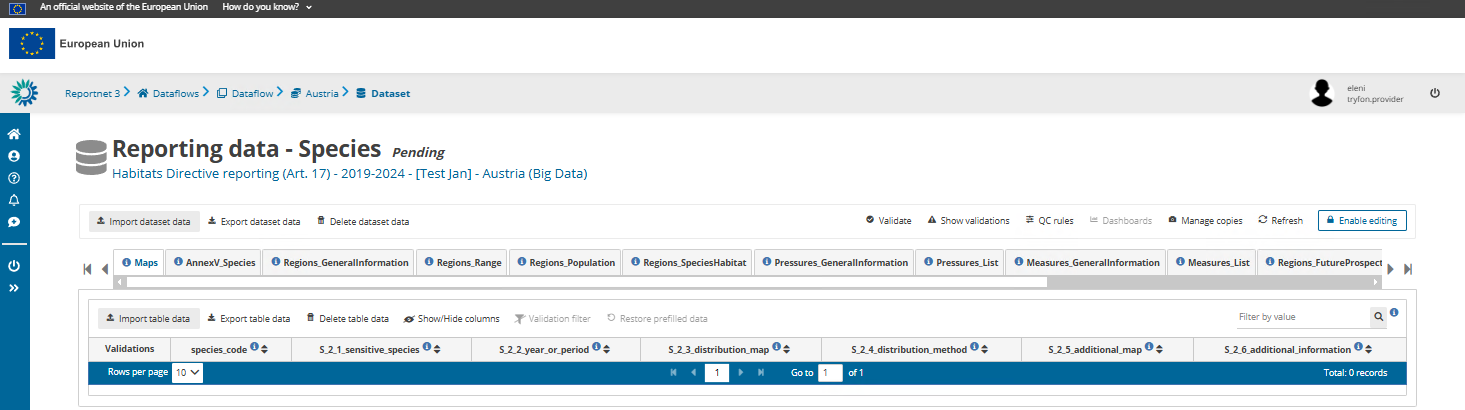 ..... or import table data (in csv)
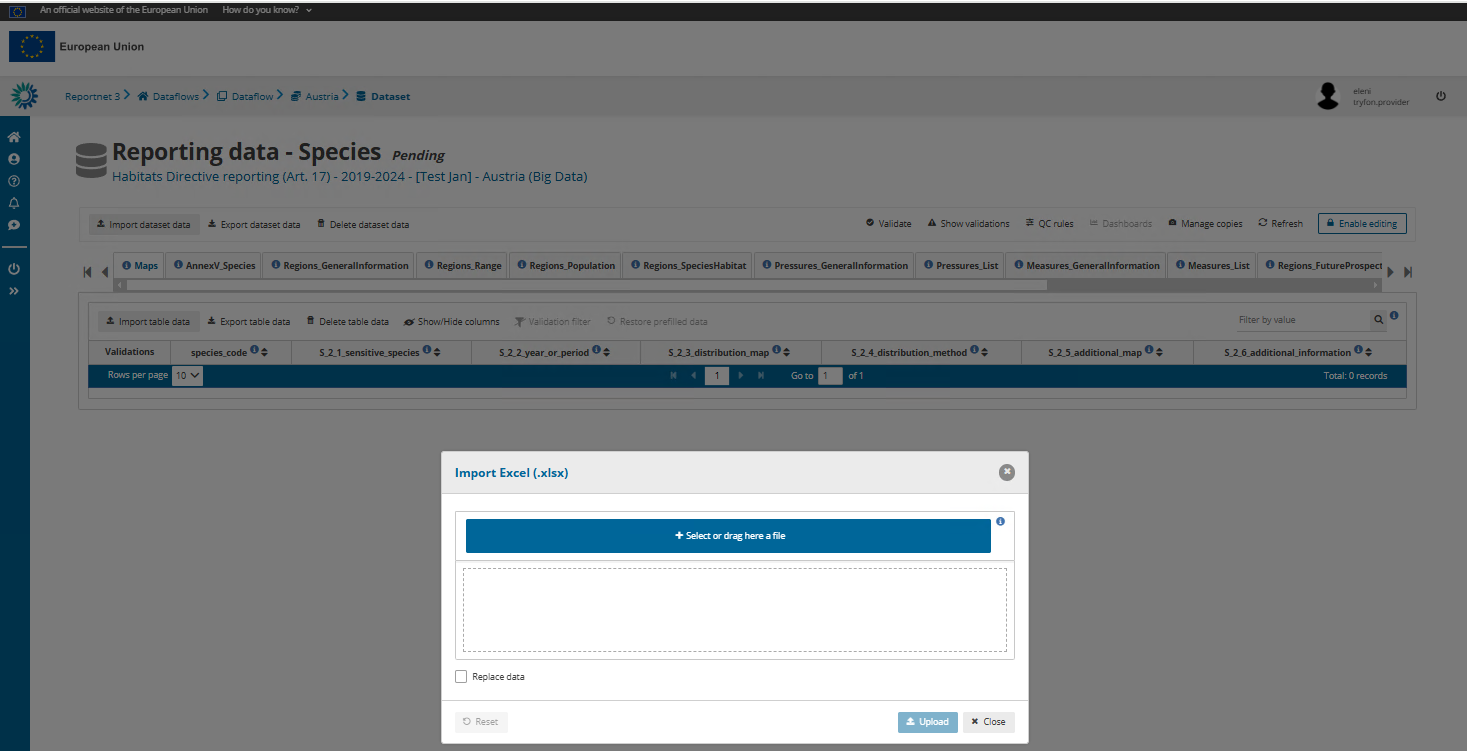 Work online
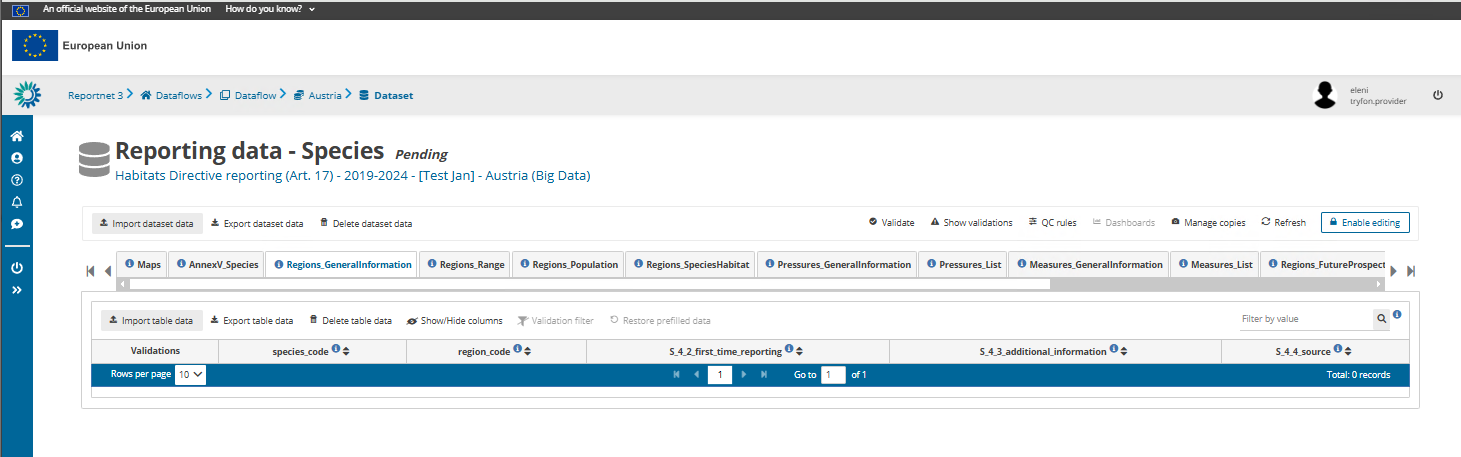 The function “Enable editing” must be activated to edit and manually enter data in Reportnet 3
Work online
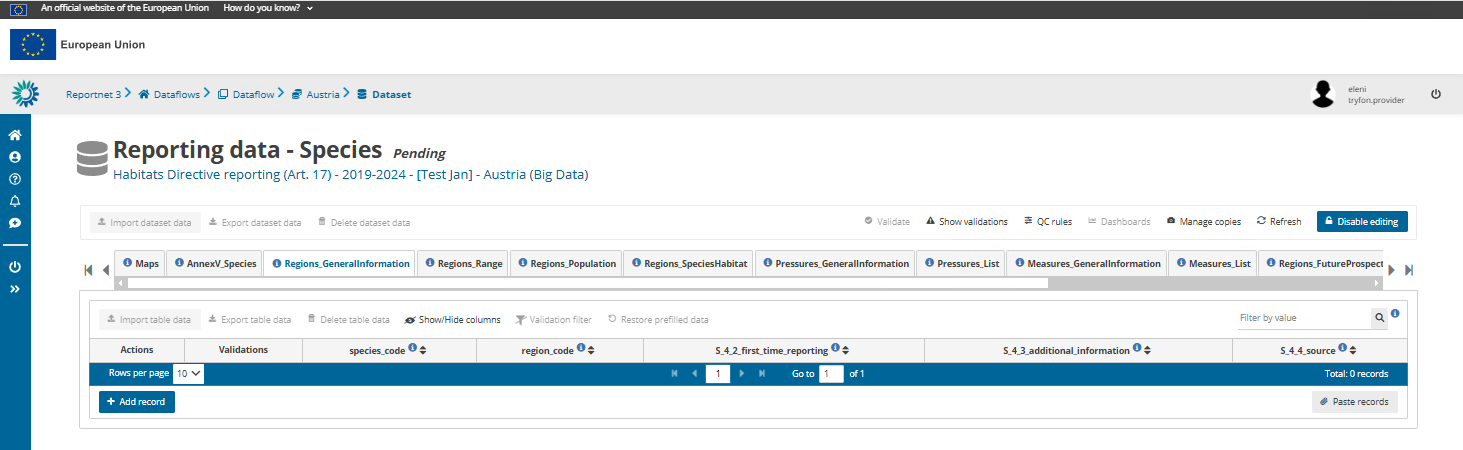 To import data you need to Disable editing
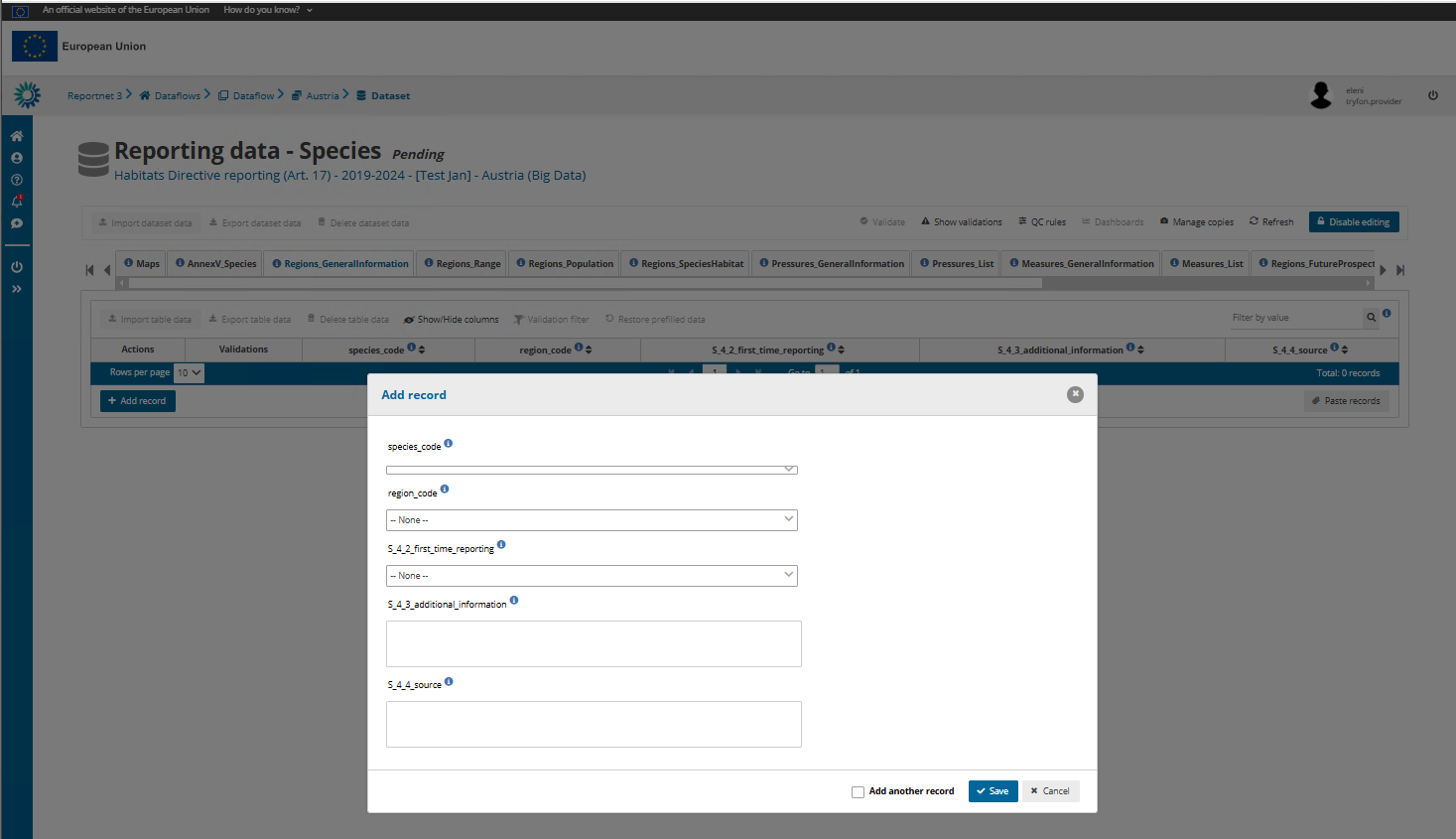 Work online
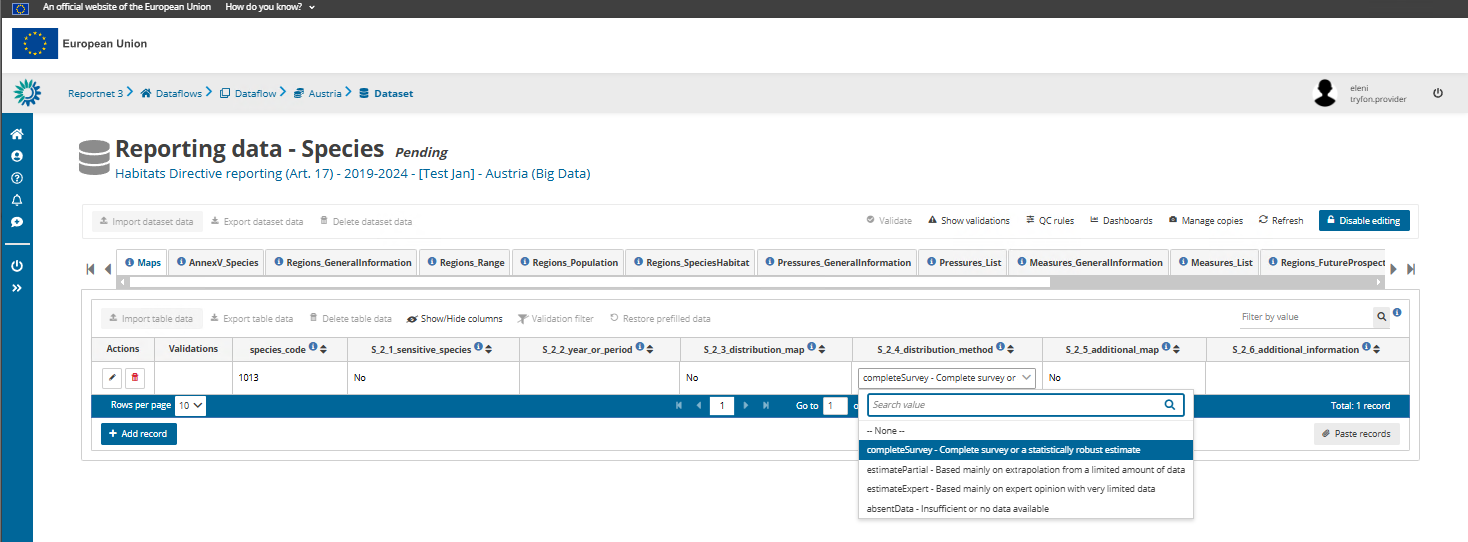 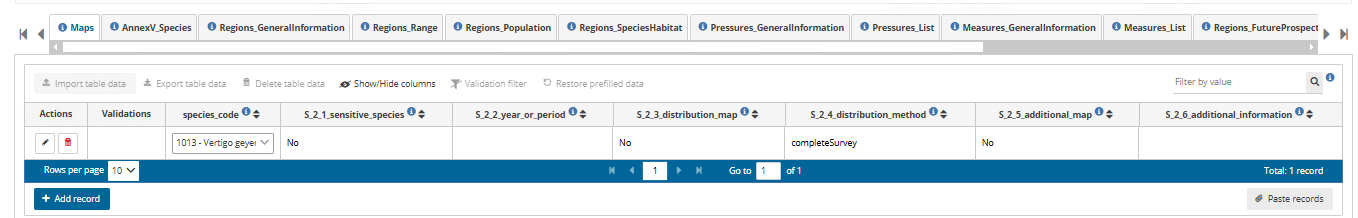 Art. 17 Checklist schemas
Functionality of importing the final Member State Art. 17 Checklist (version available in the Reference Portal) is provided
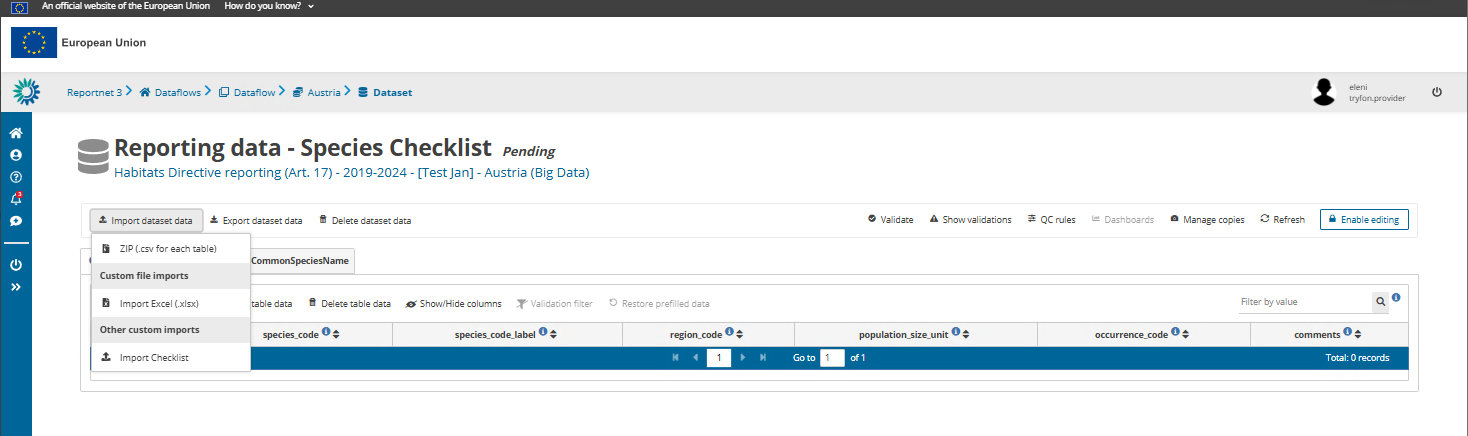 As a first step check, amend (if necessary) and validate the national species and habitats checklists
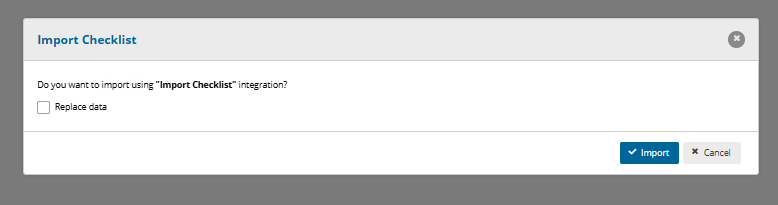 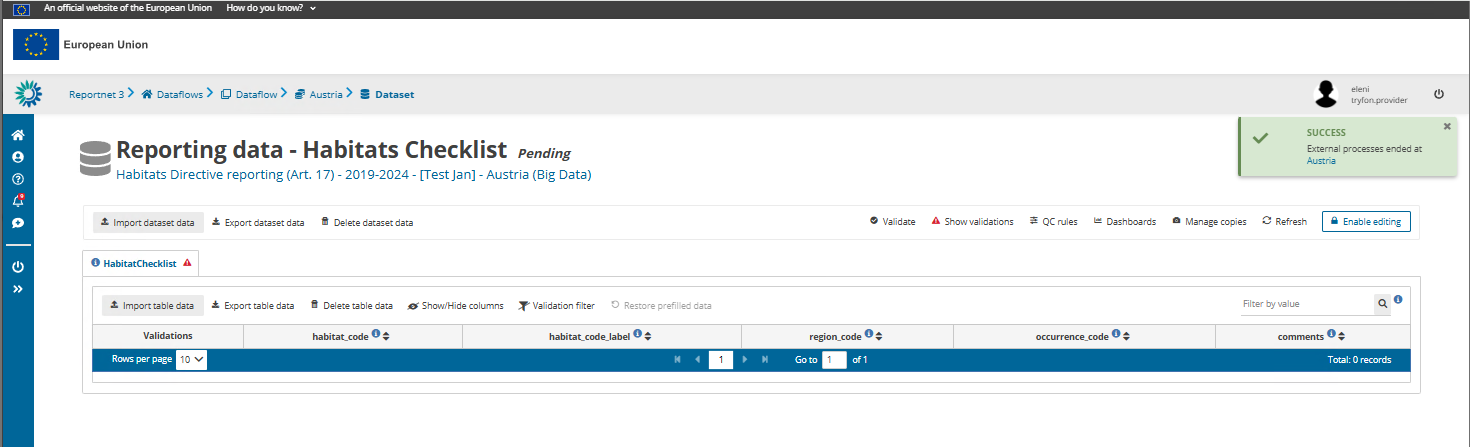 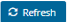 Refresh to see the data
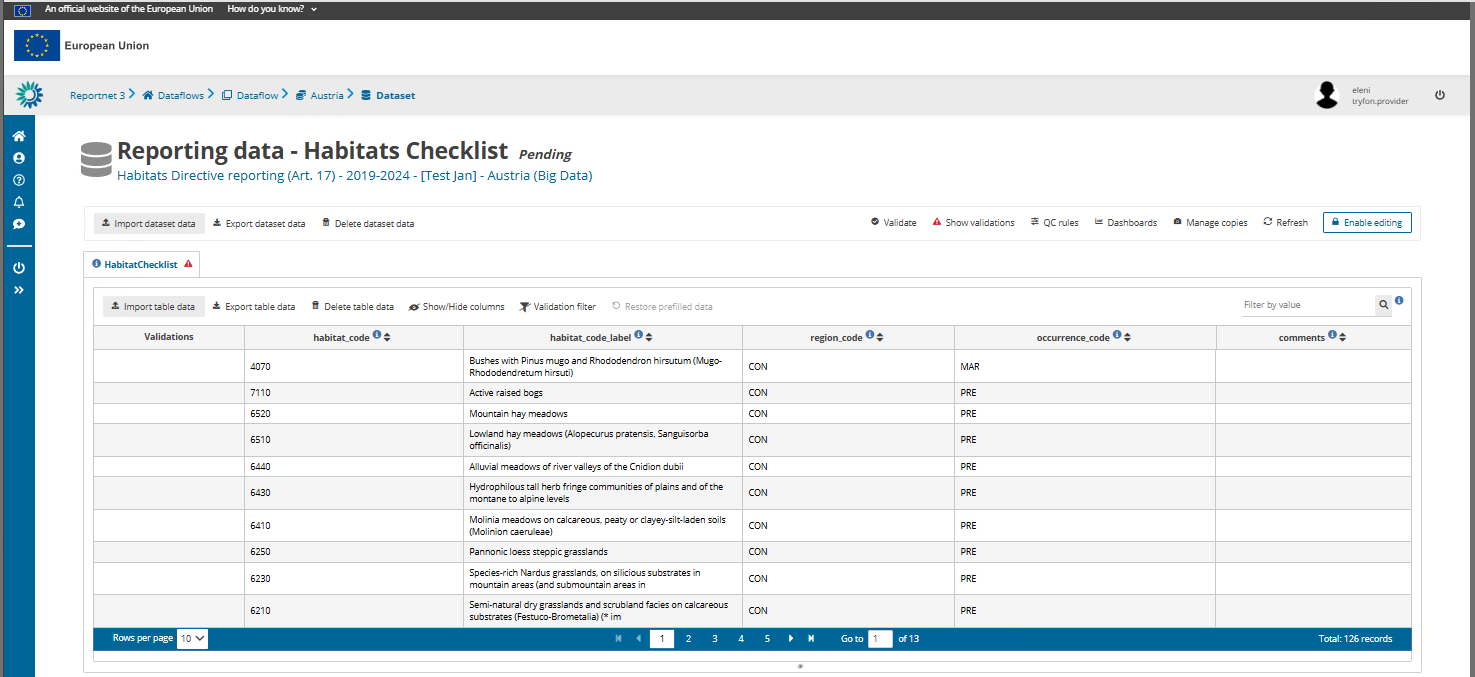 Code labels for habitats and species in checklists are editable and are not validated. They are only for the ease of work of reporters
The checklist can be updated while reporting 
(though we recommend to do so only when absolutely necessary)

Flag species / habitats – region combinations for deletion by selecting in the occurence_code ‘DEL’ 
Add new species / habitats – region combination
Modify information in occurence_code
Information on reason behind any change in the field ‘comments’ is mandatory otherwise a delivery is blocked
In Art. 17 species Checklist
Select the appropriate species population_size_unit

For invertebrate and non-vascular plant species present in one single country, indicate the population unit from the corresponding reference table (it is not pre-filled) 
For the vascular plant species where more than one population unit is proposed (i.e. i or m2), one of those units must be selected for reporting 
For species that you will not report (e.g. OCC), fill NA
If the population size unit is not filled in, validations will produce blockers.
Mandatory species and habitats to be reported are those specified in the Explanatory Notes
All mandatory features should be reported apart from those flagged for deletion (DEL) in the country checklist

Reporting non-mandatory features is left to MS. Any non-mandatory feature reported should comply with the validation rules and blockers
Spatial information schemas
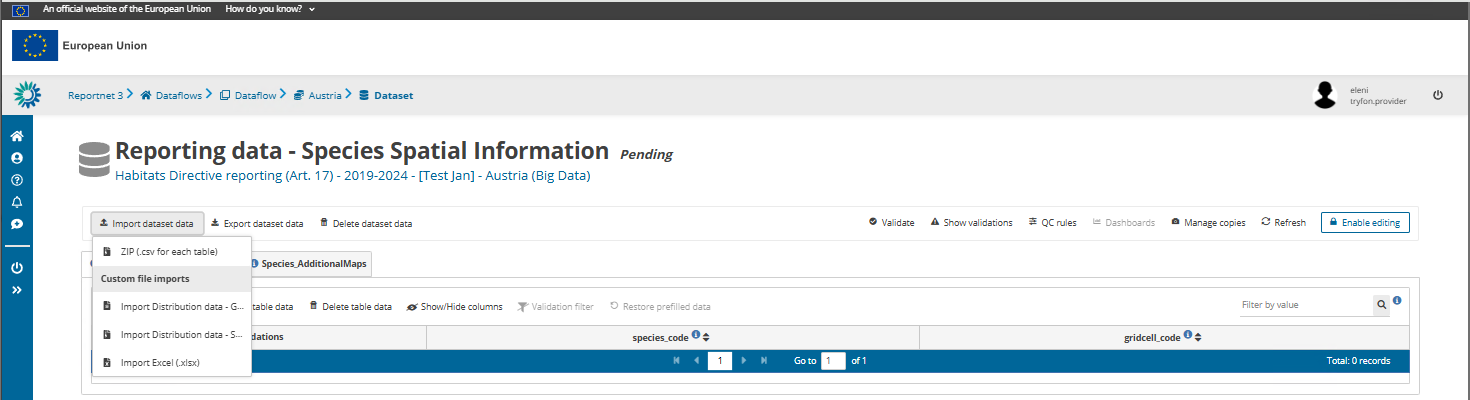 The spatial data may be imported as table with the grid cell codes and feature codes, or in shapefile, or geopackage formats
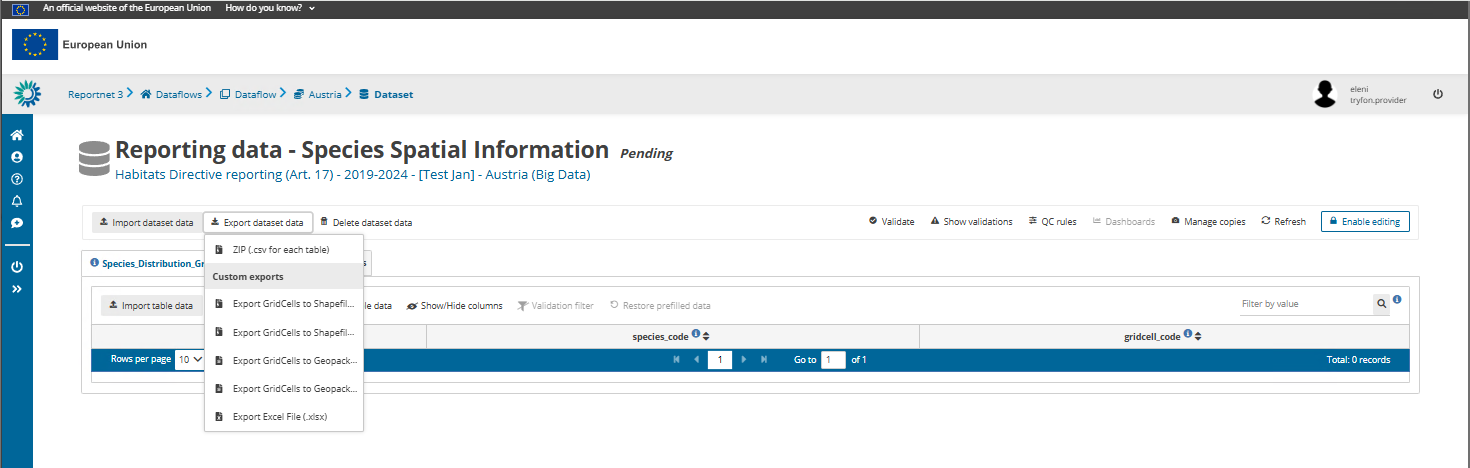 Validations
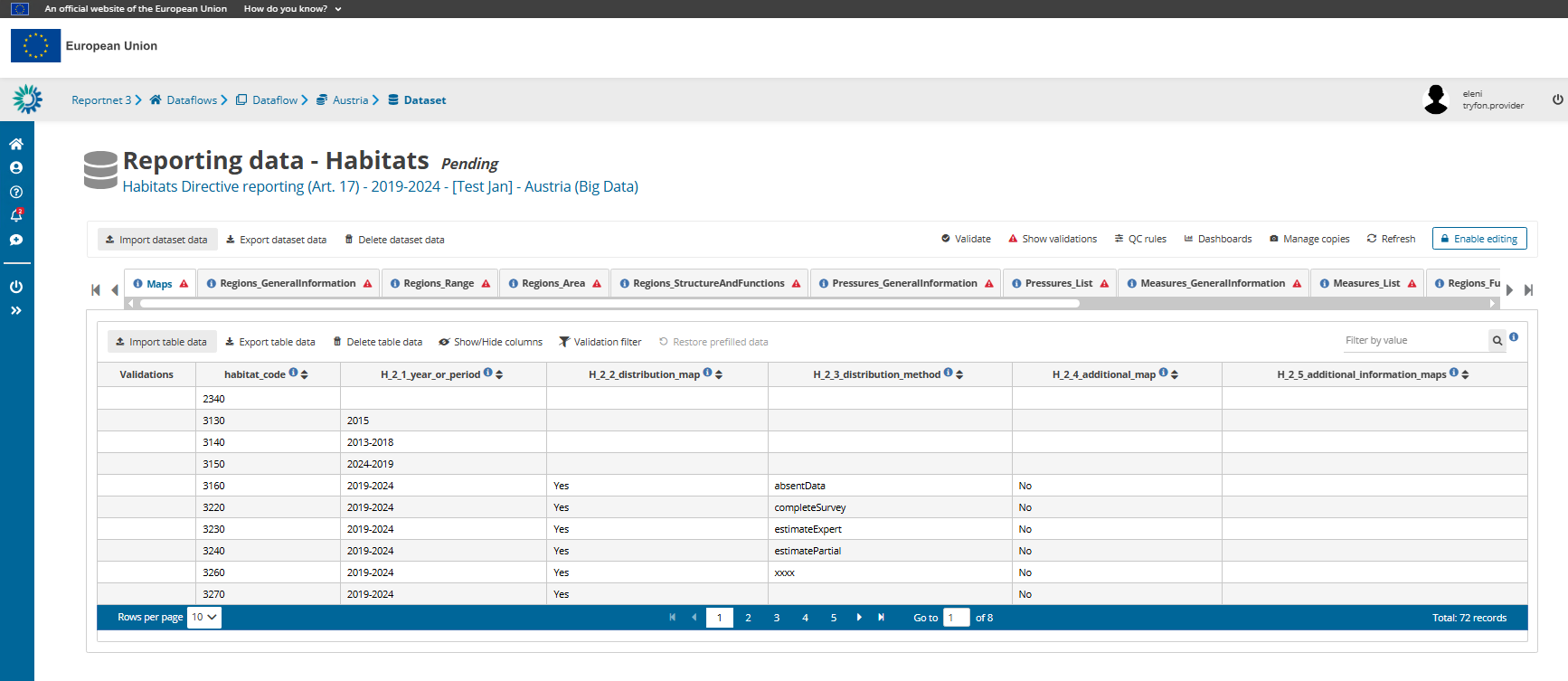 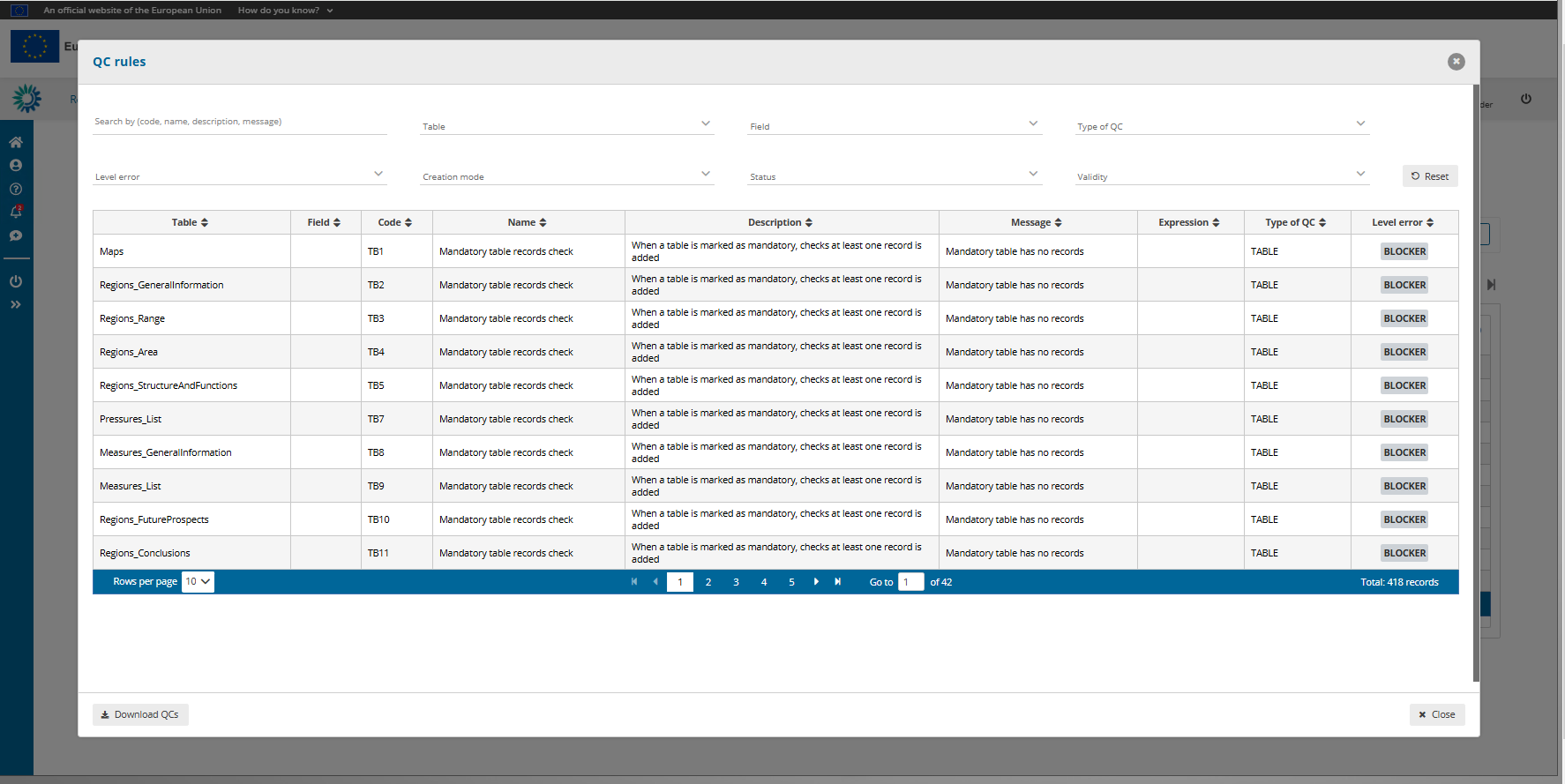 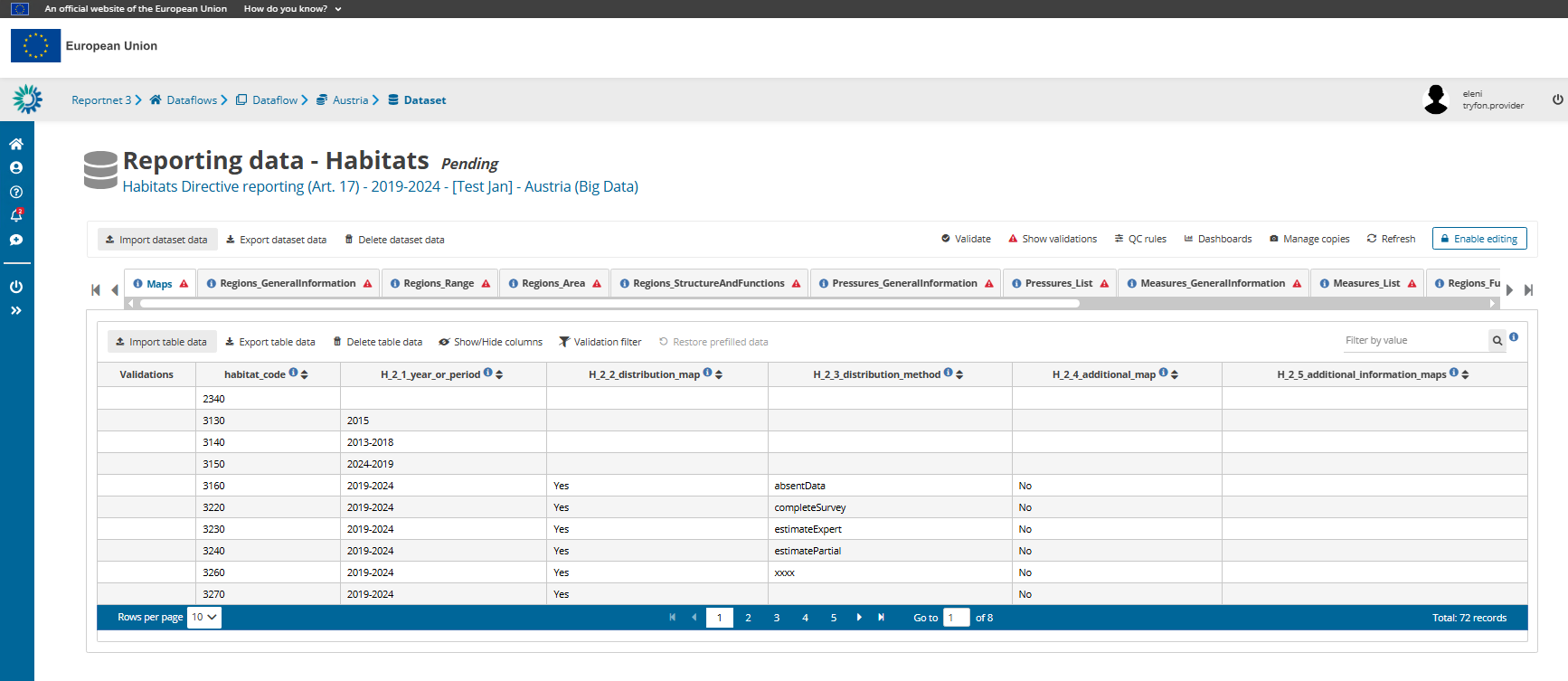 To validate, the ‘Enable editing’ must be disabled
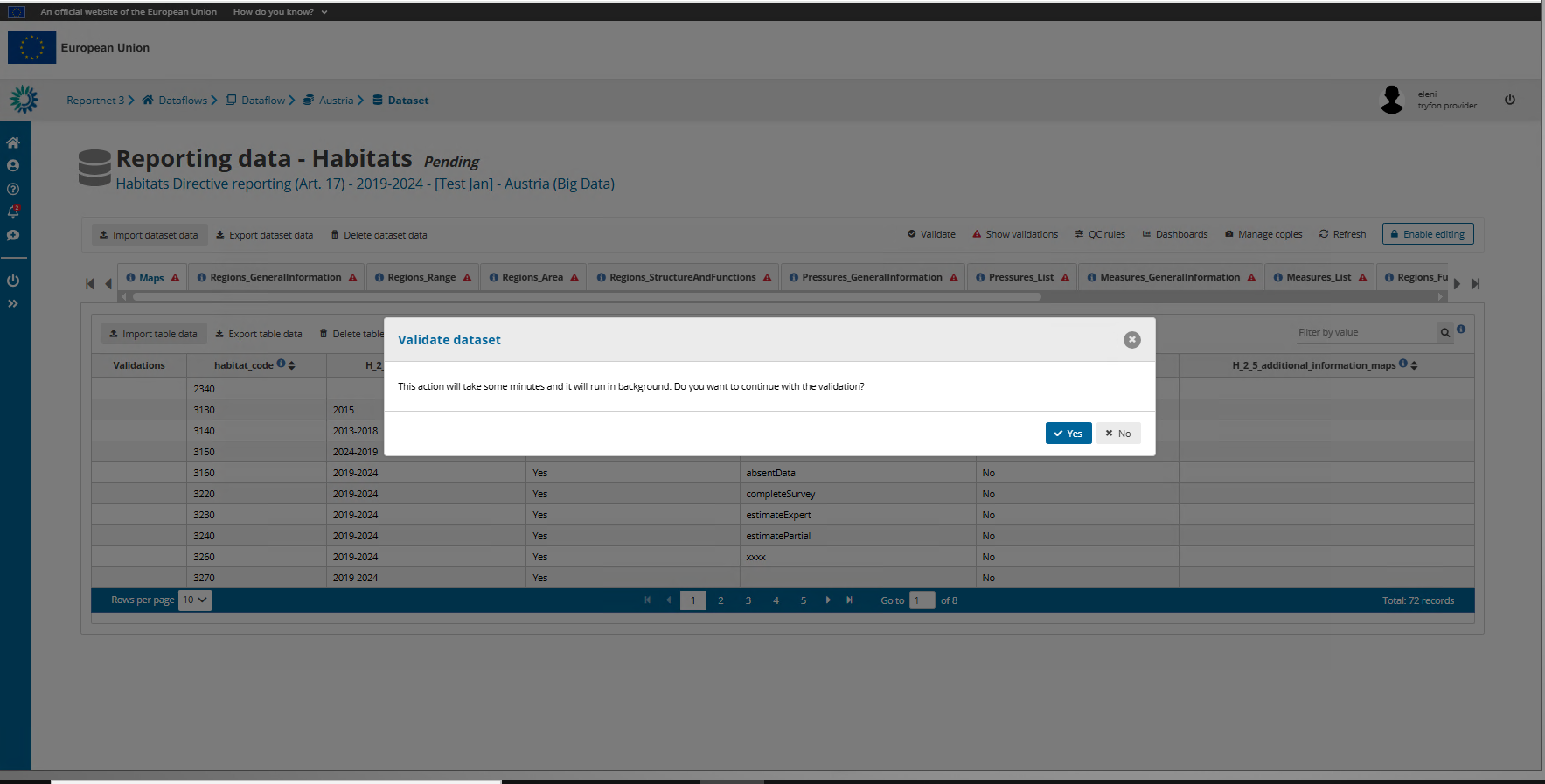 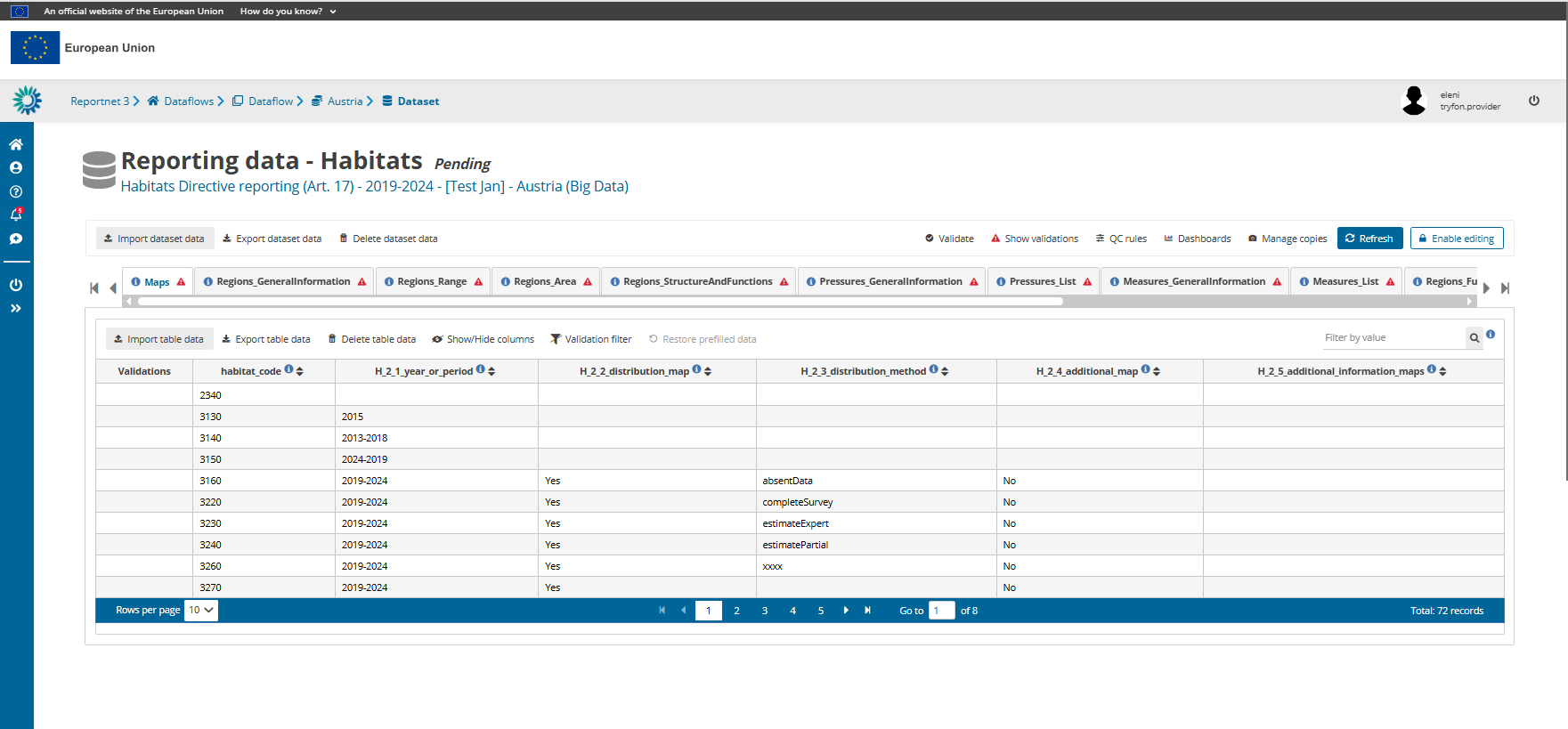 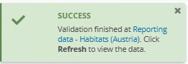 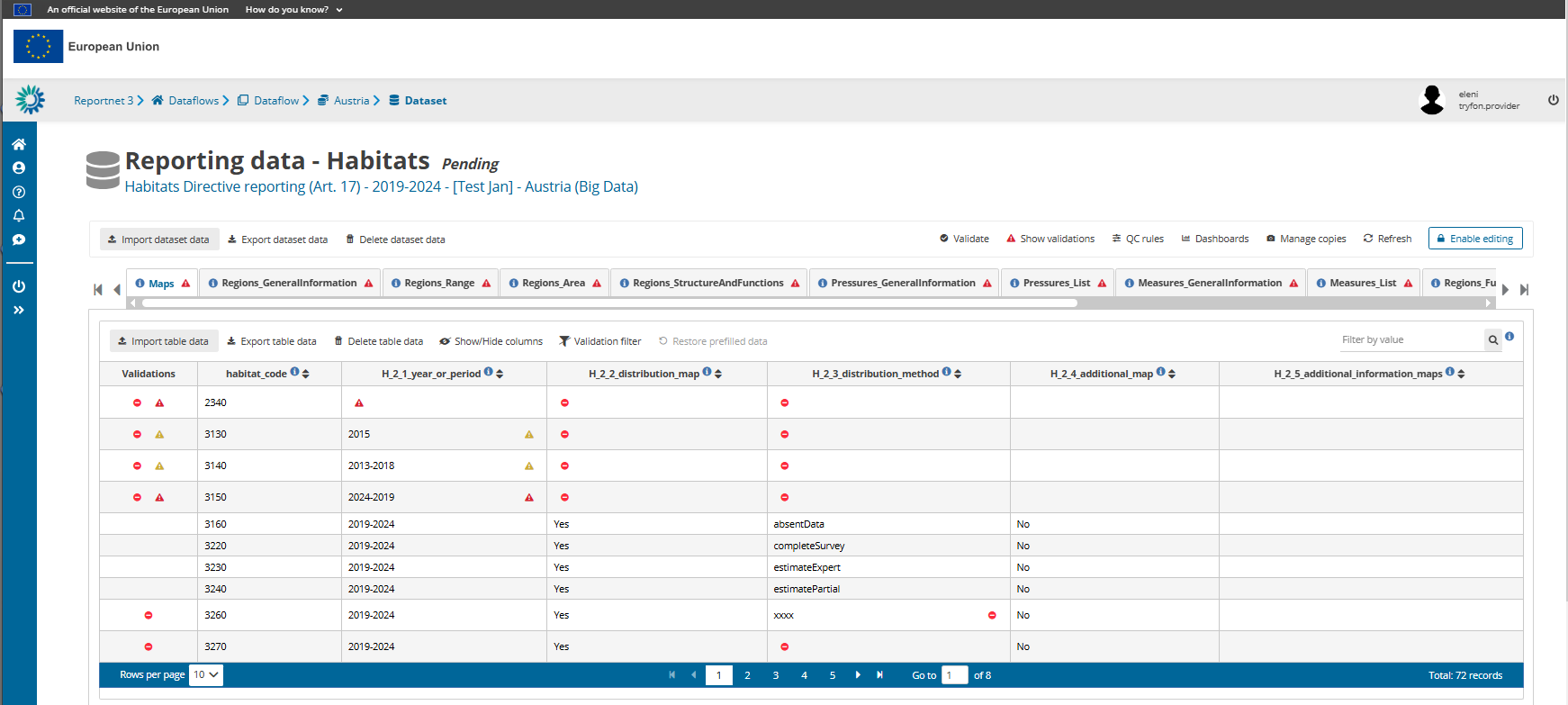 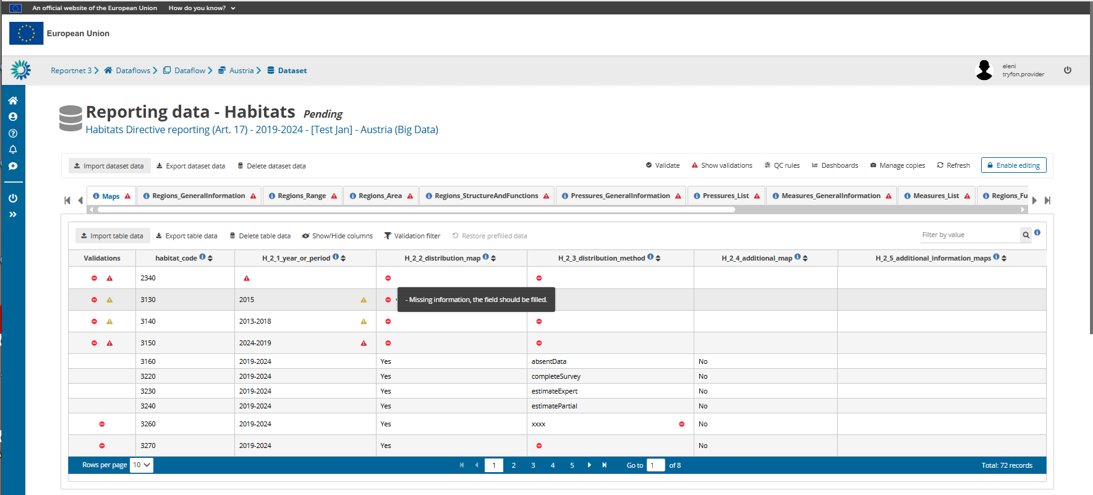 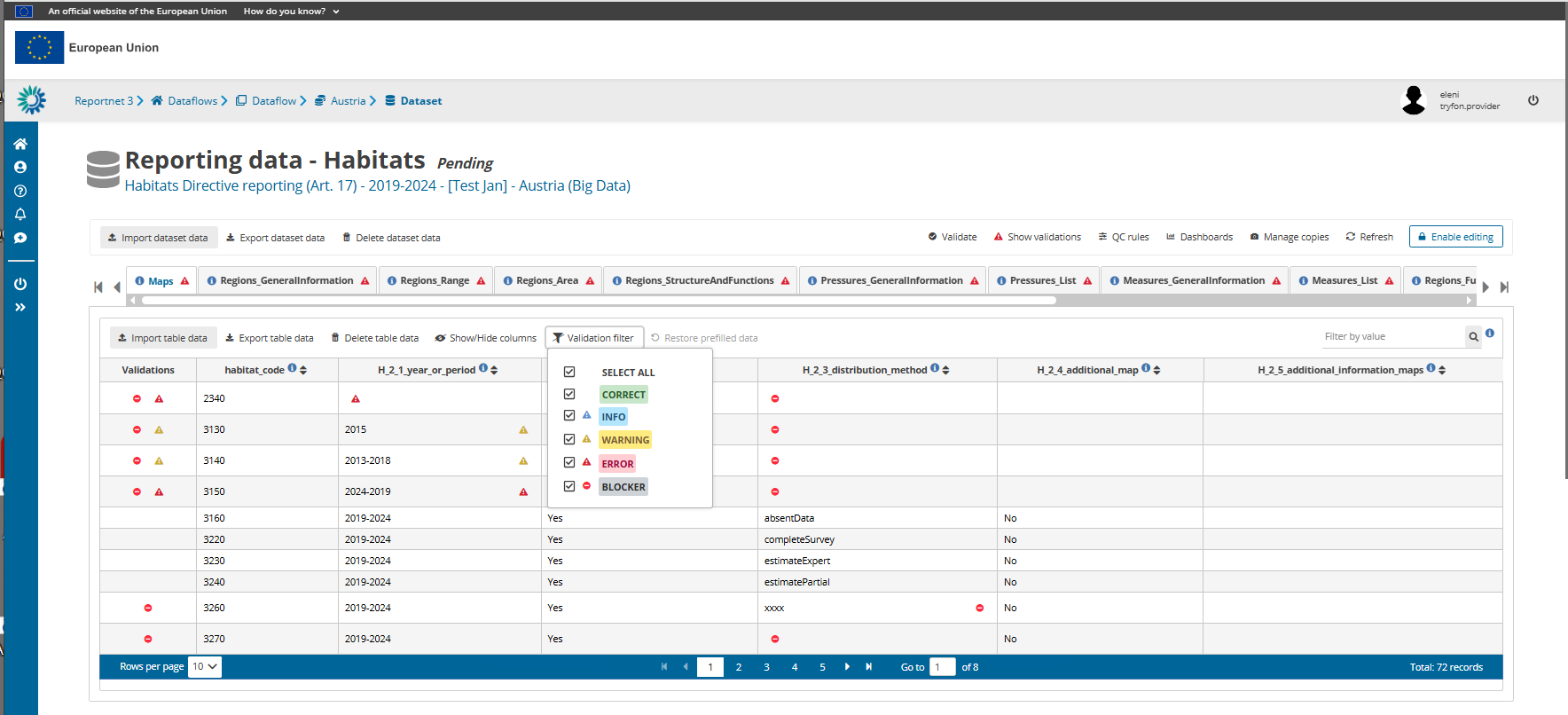 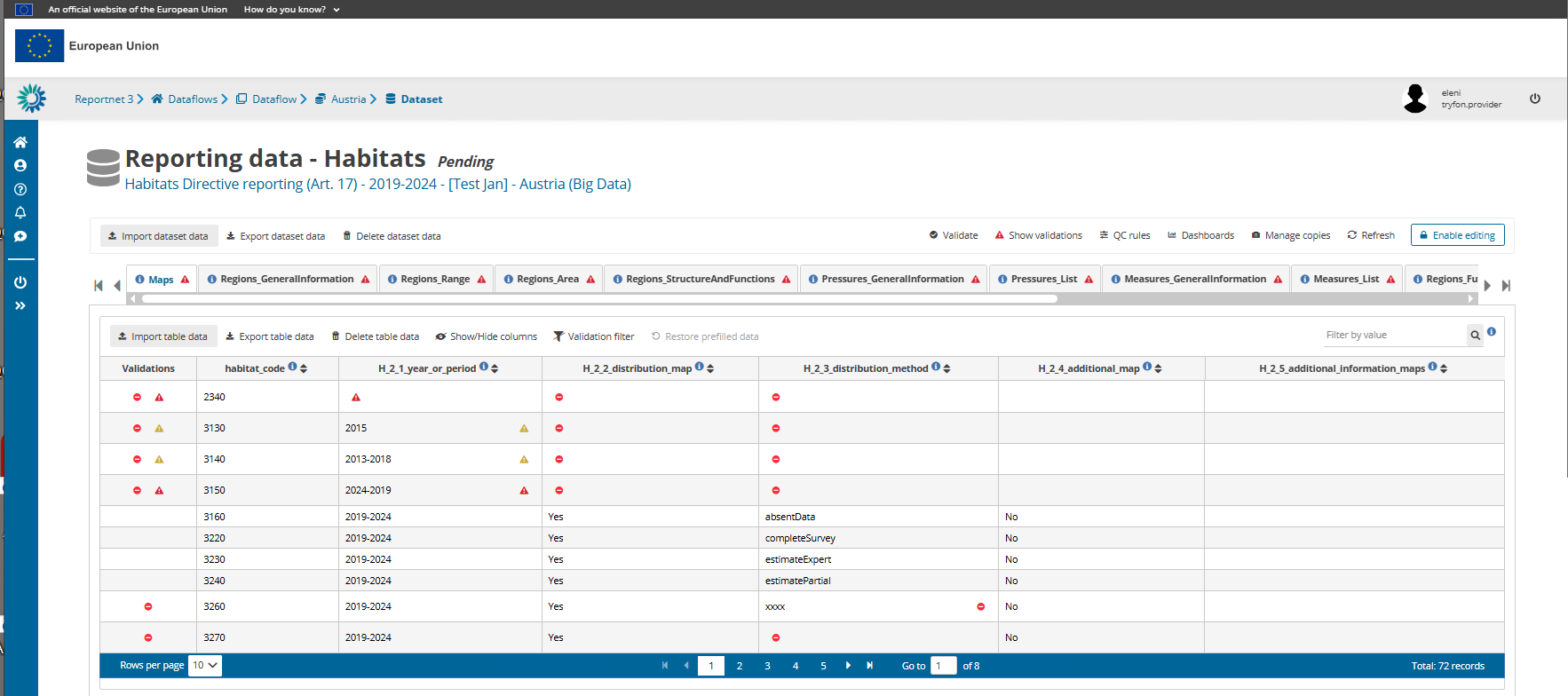 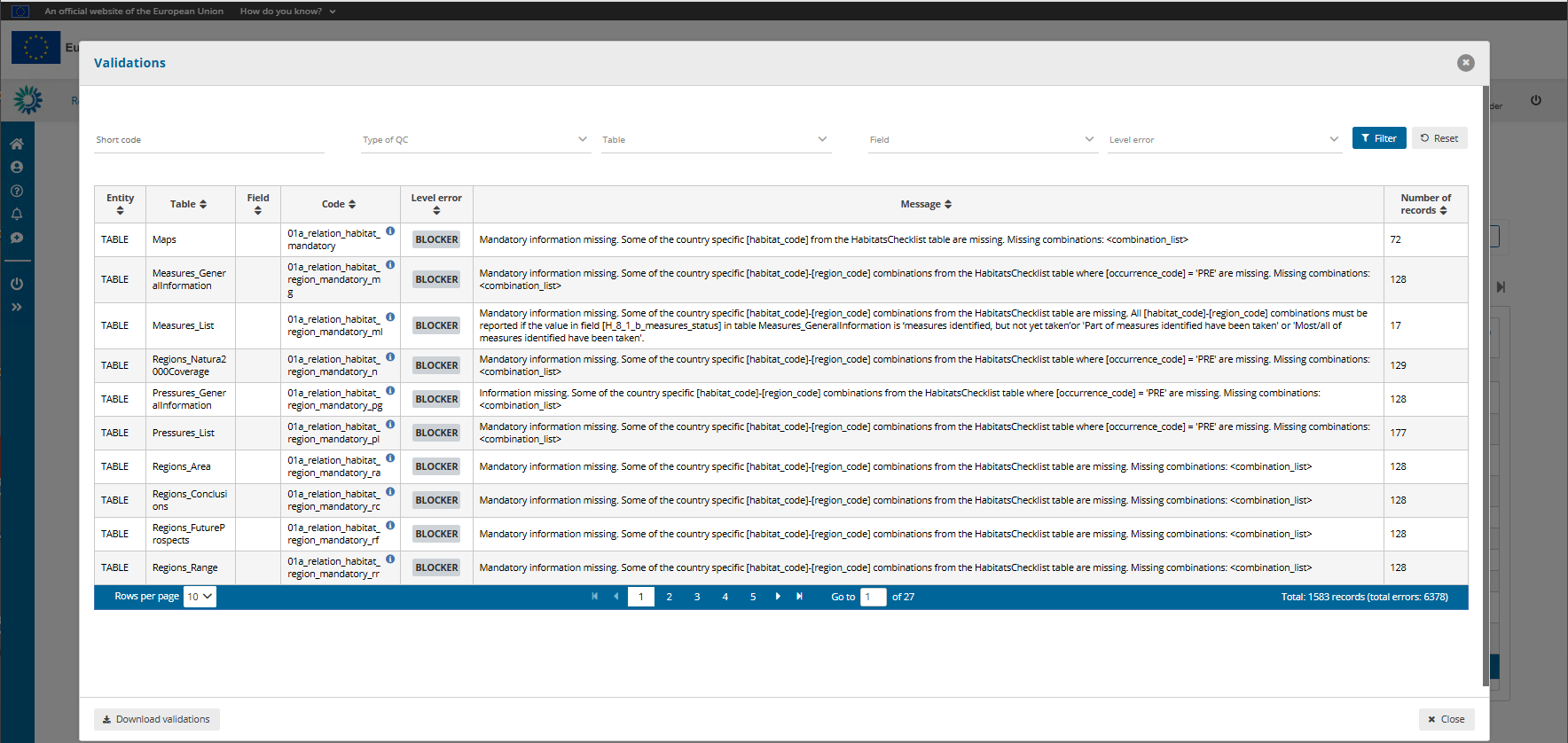 Table functionality: Click on a record and it will take you back to the reporting table and apply a filter to show only those records with QC result
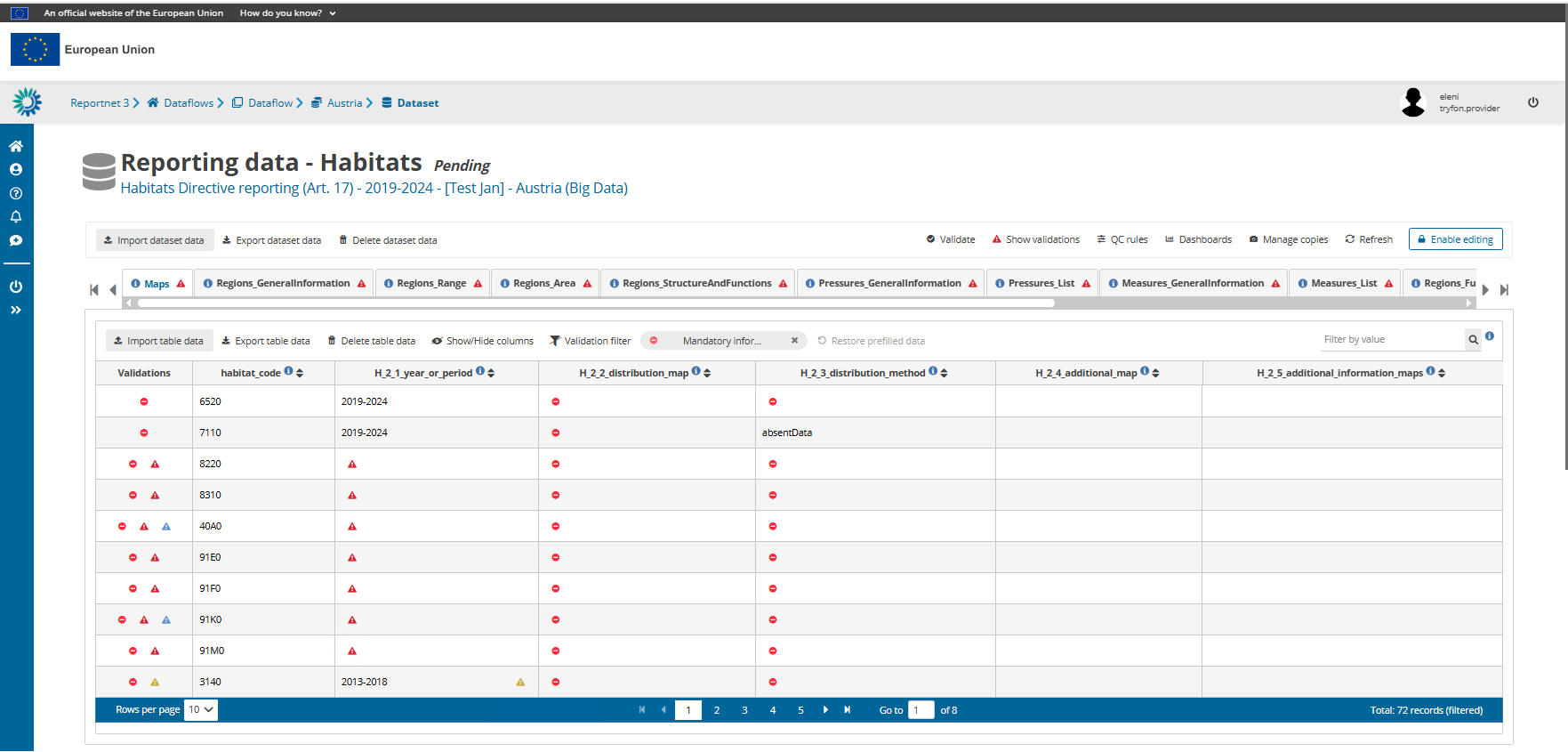 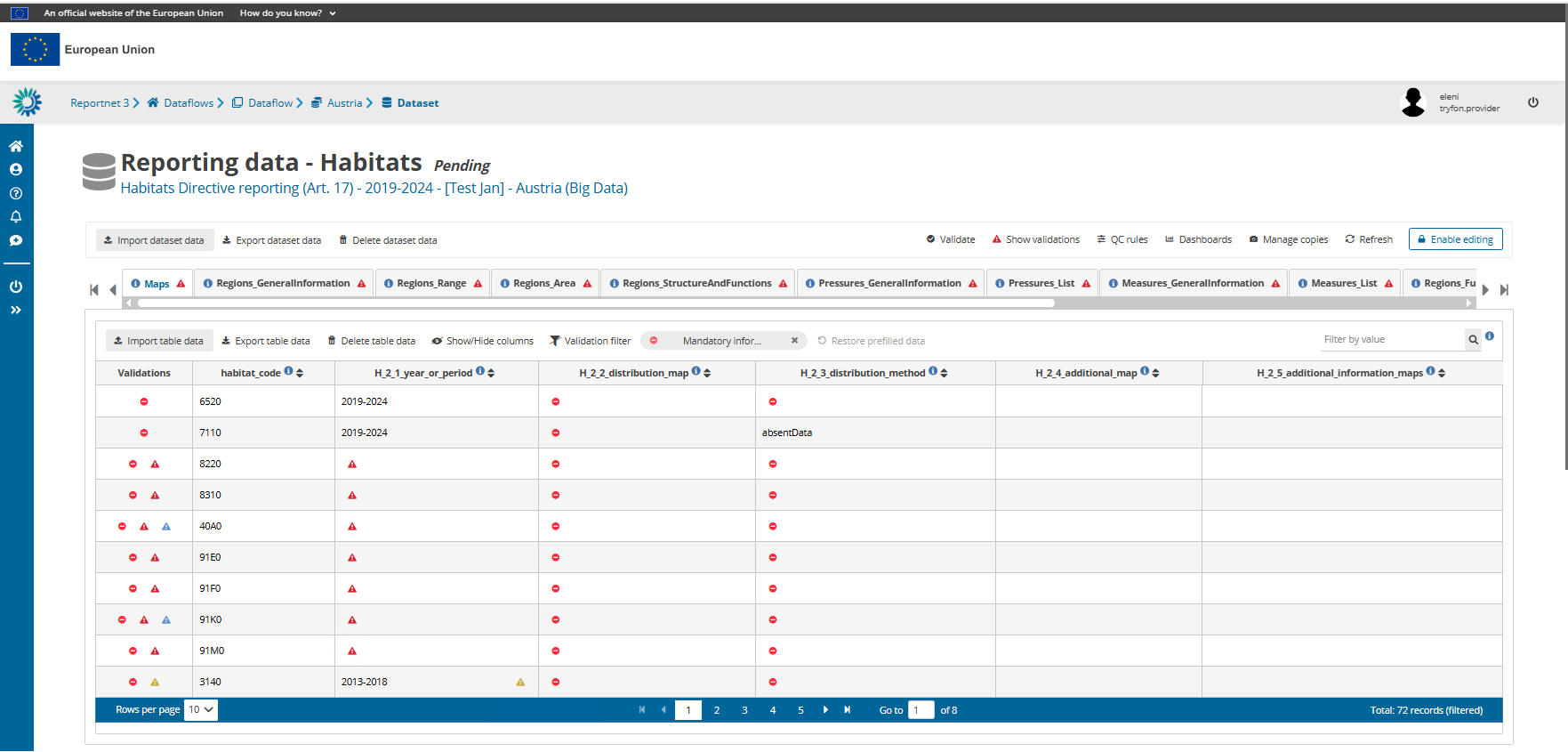 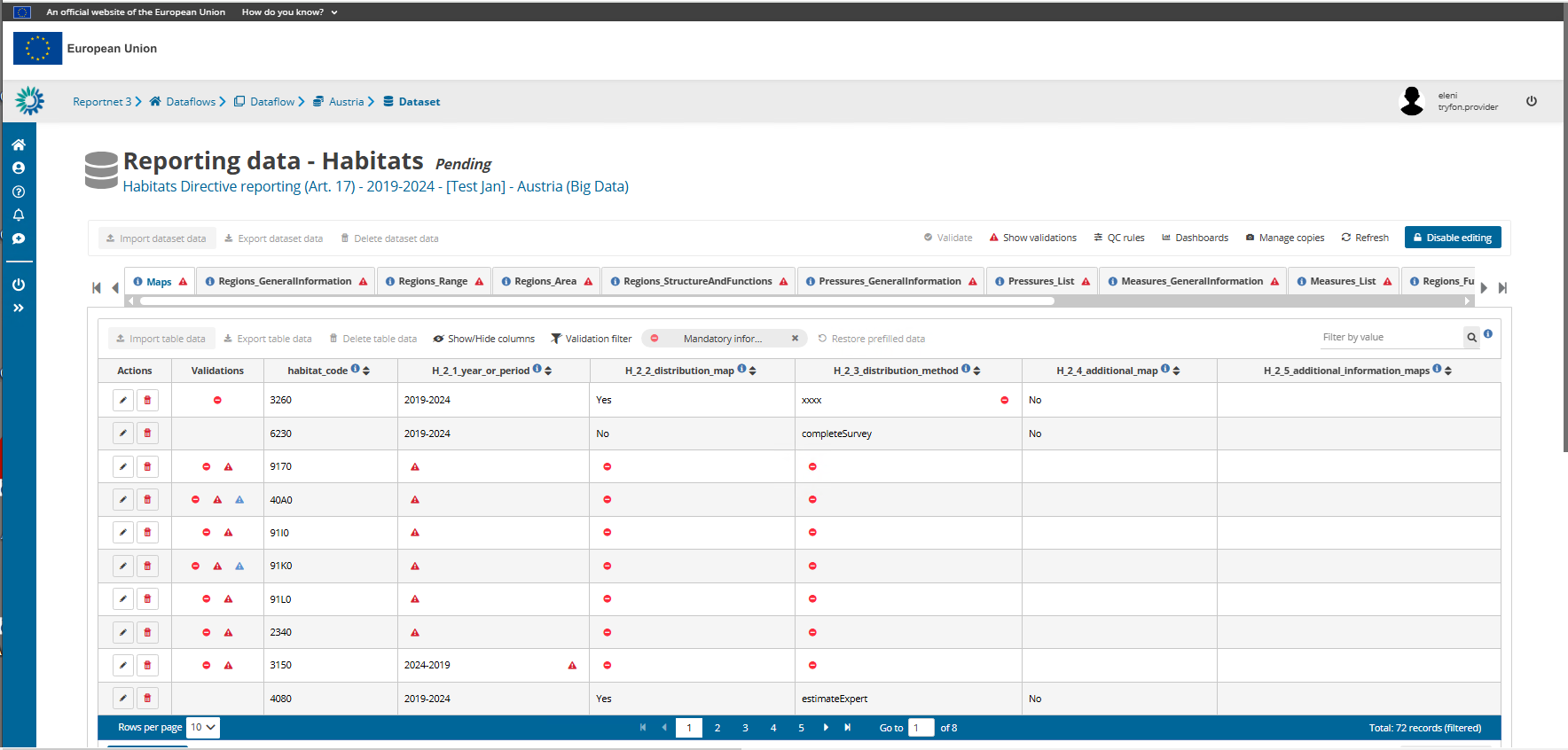 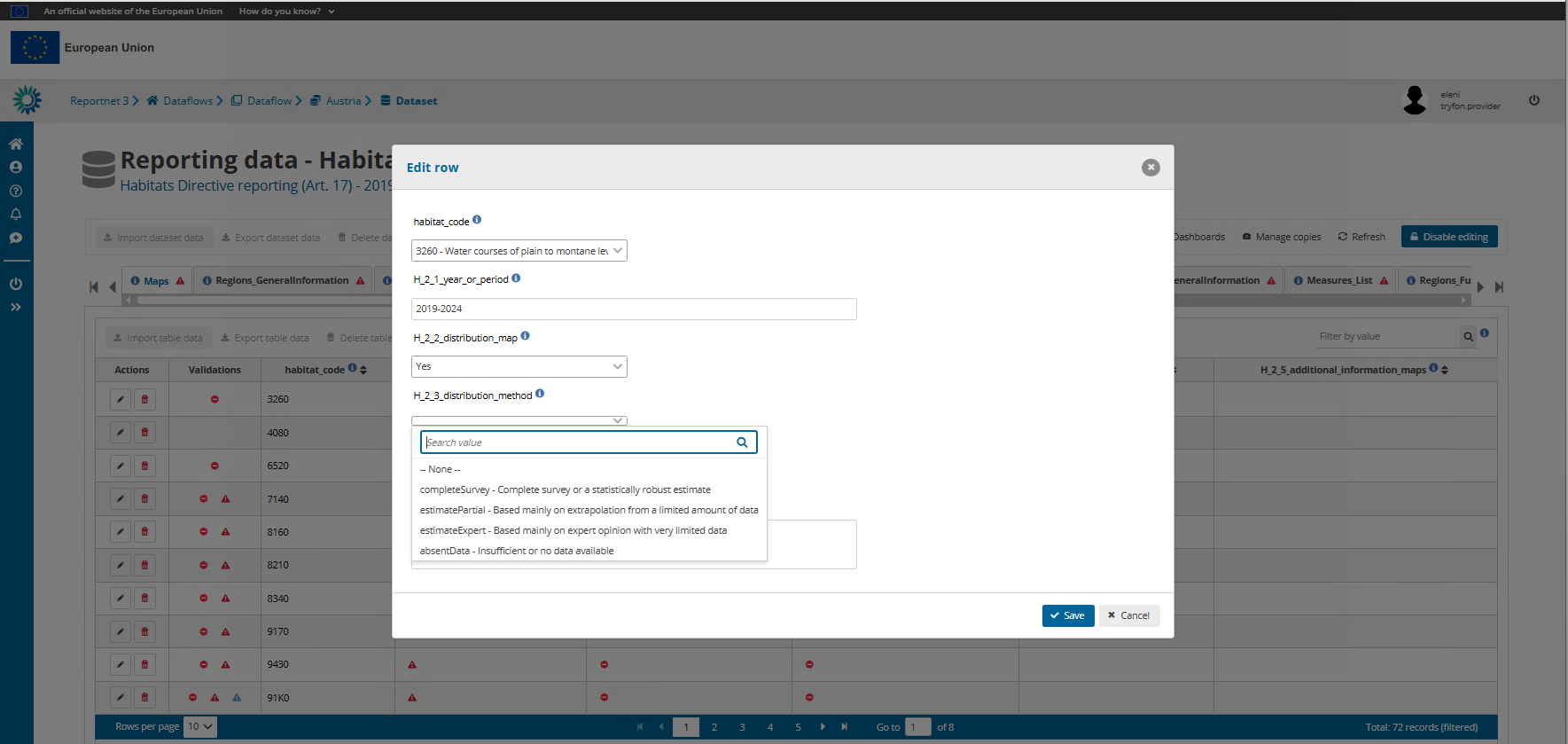 Validation is done at schema level but there are interlinked tables between different schemas, this means validations may involve more than one tables and schemas – coordination of reporters necessary

Unresolved Blockers do not allow delivery
NOTE: Required fields in the schema vs Mandatory fields in the Reporting Format
Required fields at schema level => BLOCKER or ERROR
Non-required fields may have blockers from QC rules
Mandatory fields in the reporting format => BLOCKER or ERROR through QC rules

Empty mandatory tables -> BLOCKER
Incorrect use of all Reference data values -> BLOCKER
Releasing your data submission
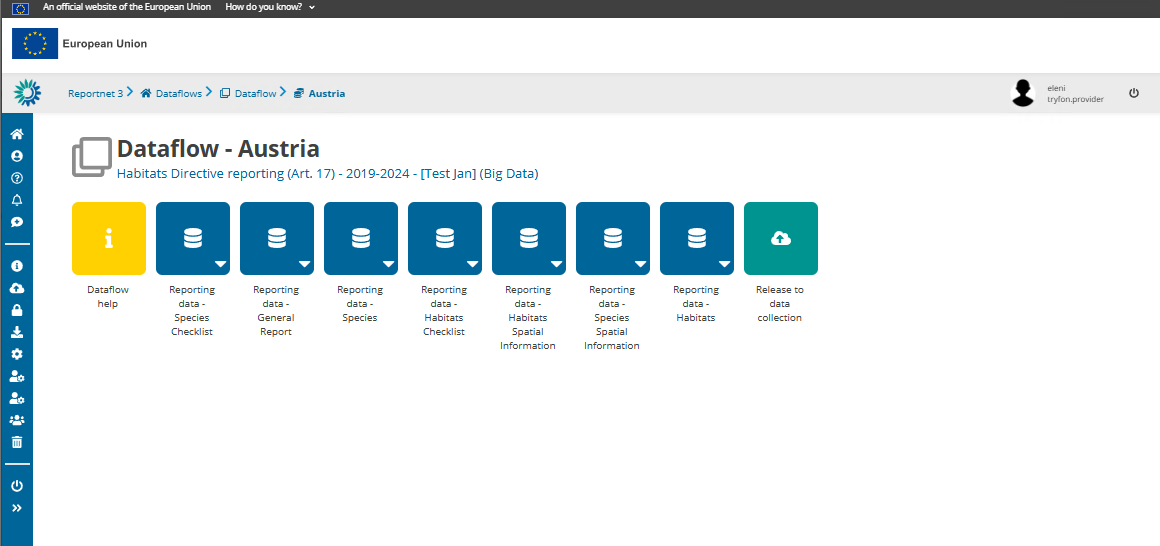 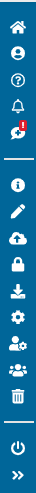 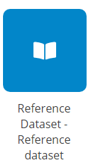 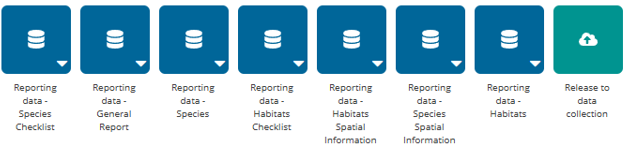 Delivery step revalidates data in all schemas and if no Blockers encountered then a copy of the data is delivered to EEA
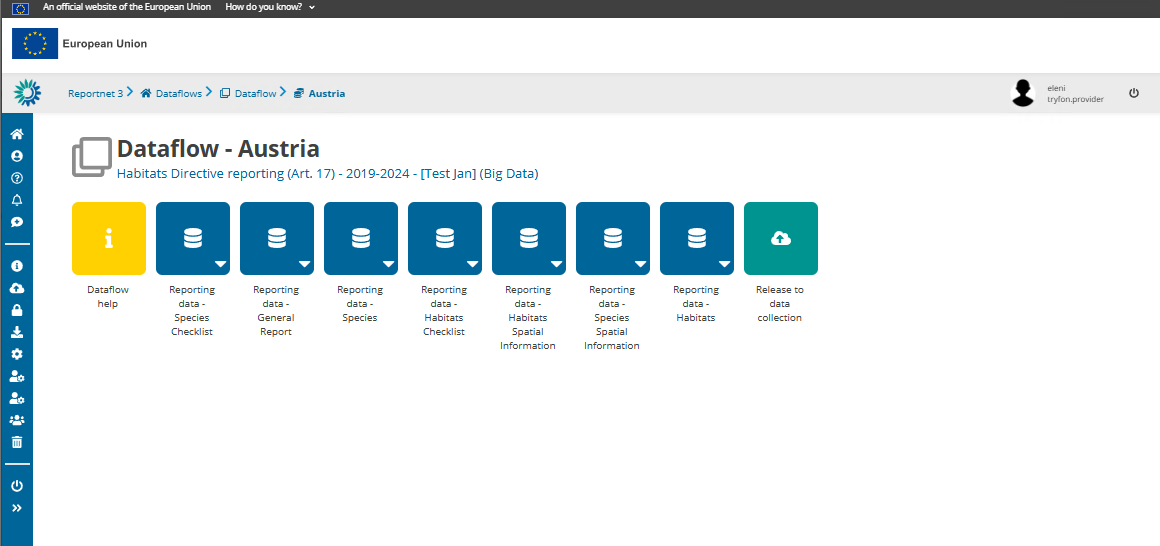 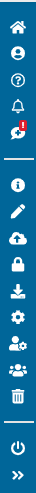 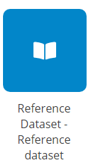 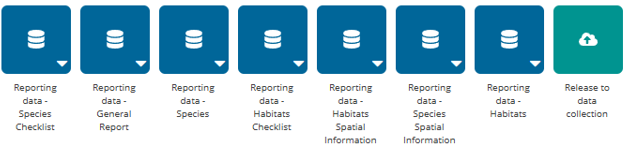 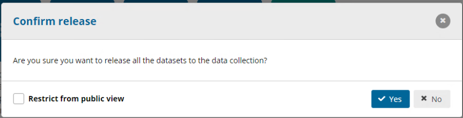 Open deliveries are strongly encouraged
Spatial data are by default restricted from public view
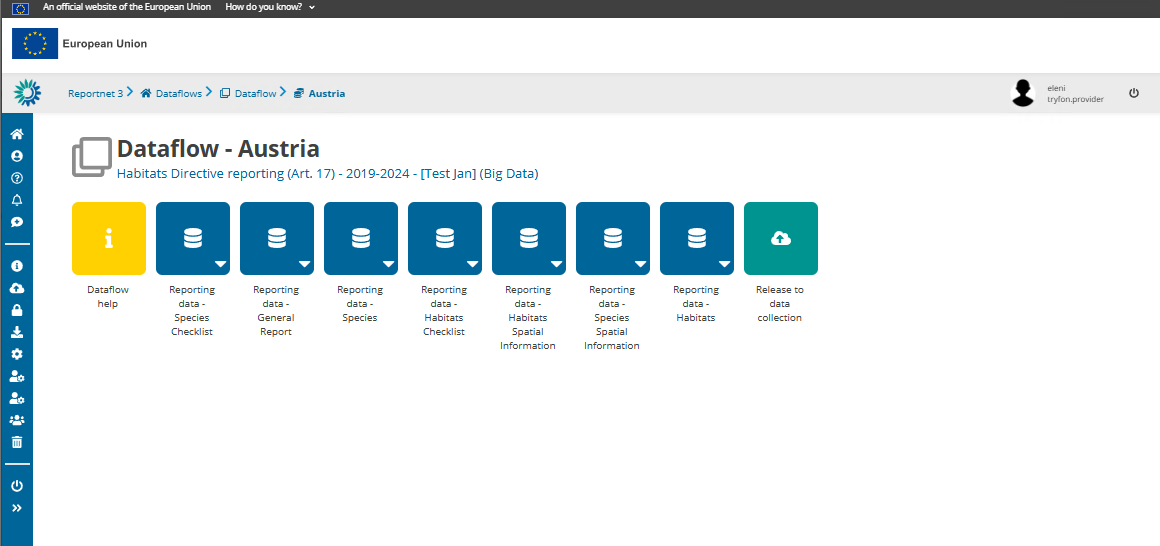 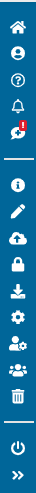 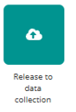 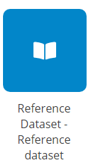 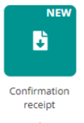 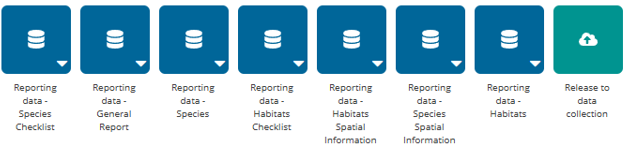 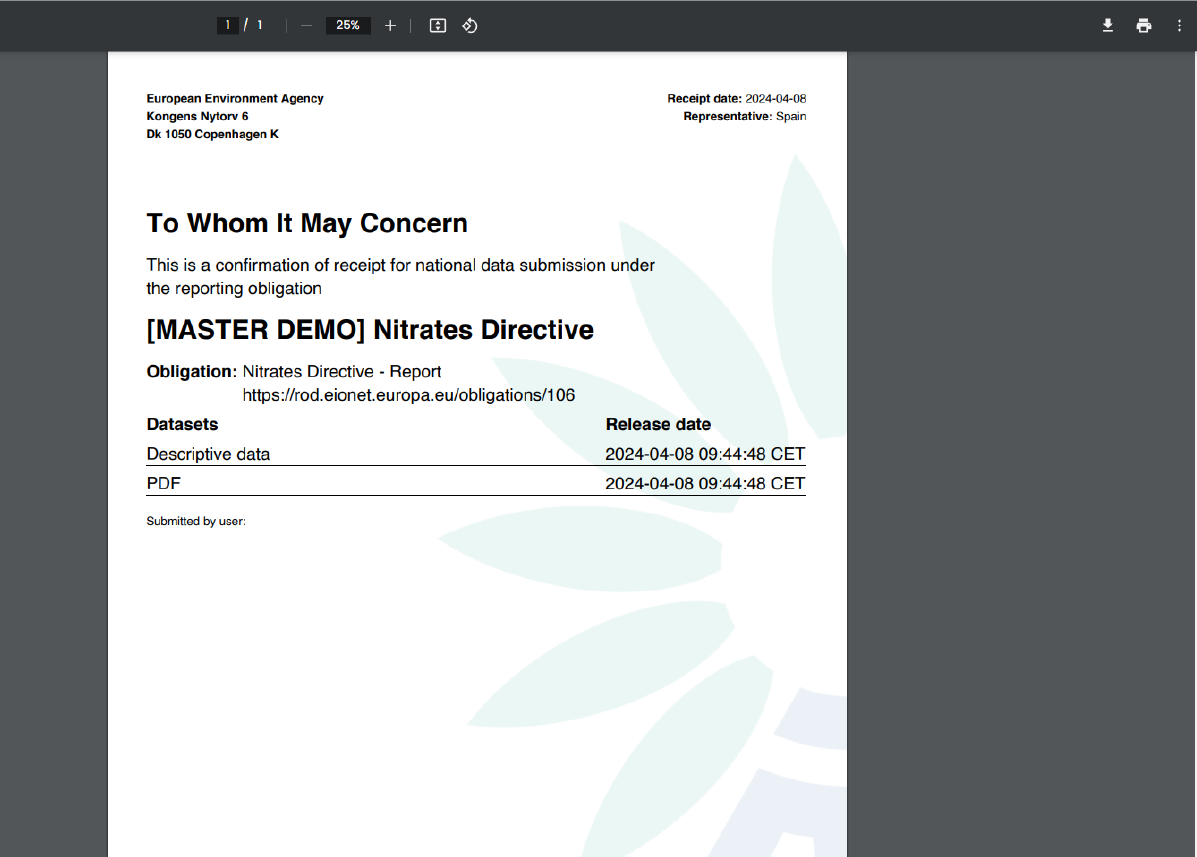 Example of confirmation receipt. It will be similar for Art. 17
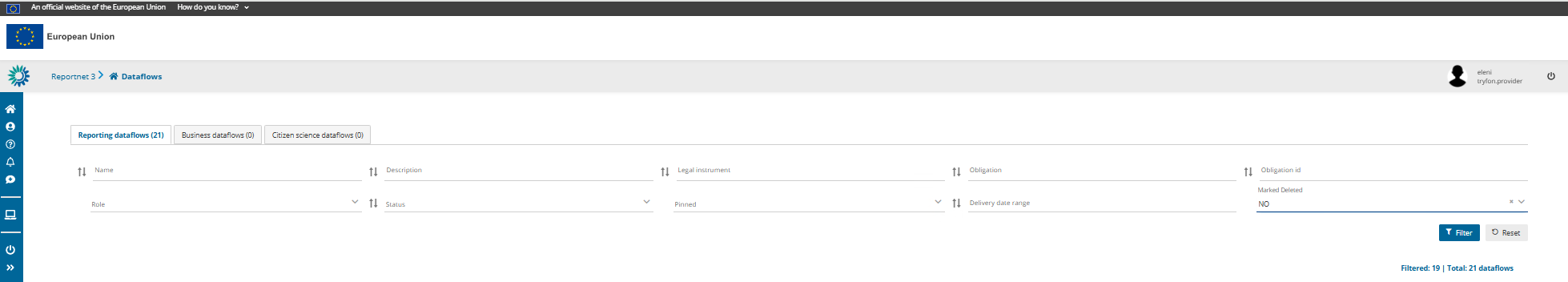 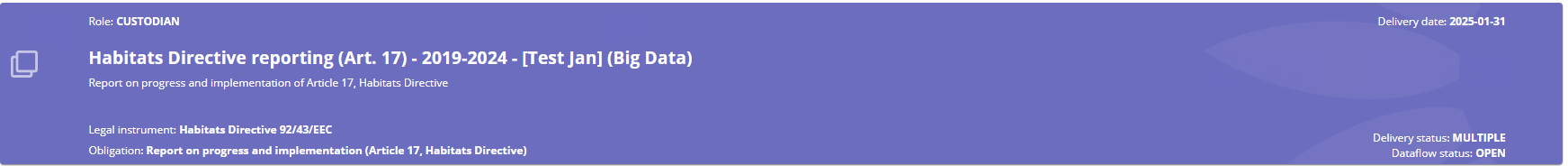 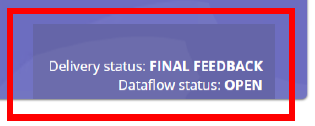 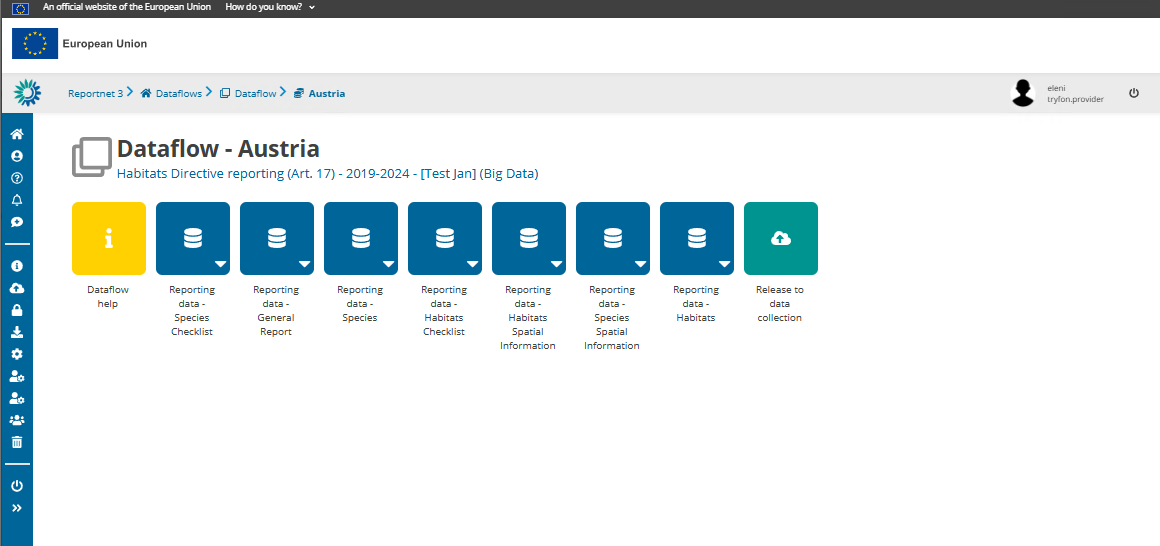 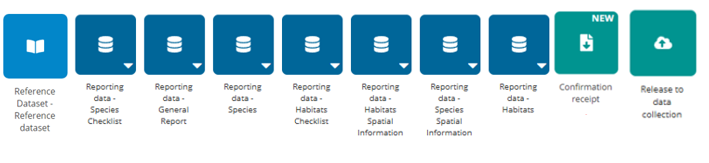 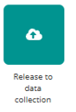 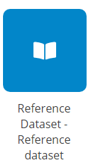 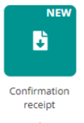 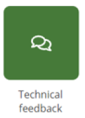 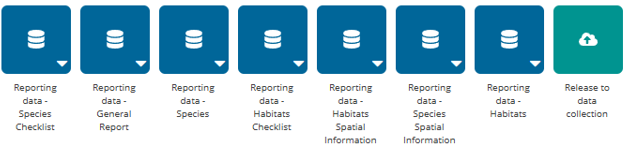 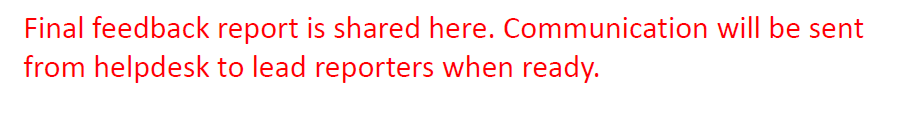 Technical acceptance follows
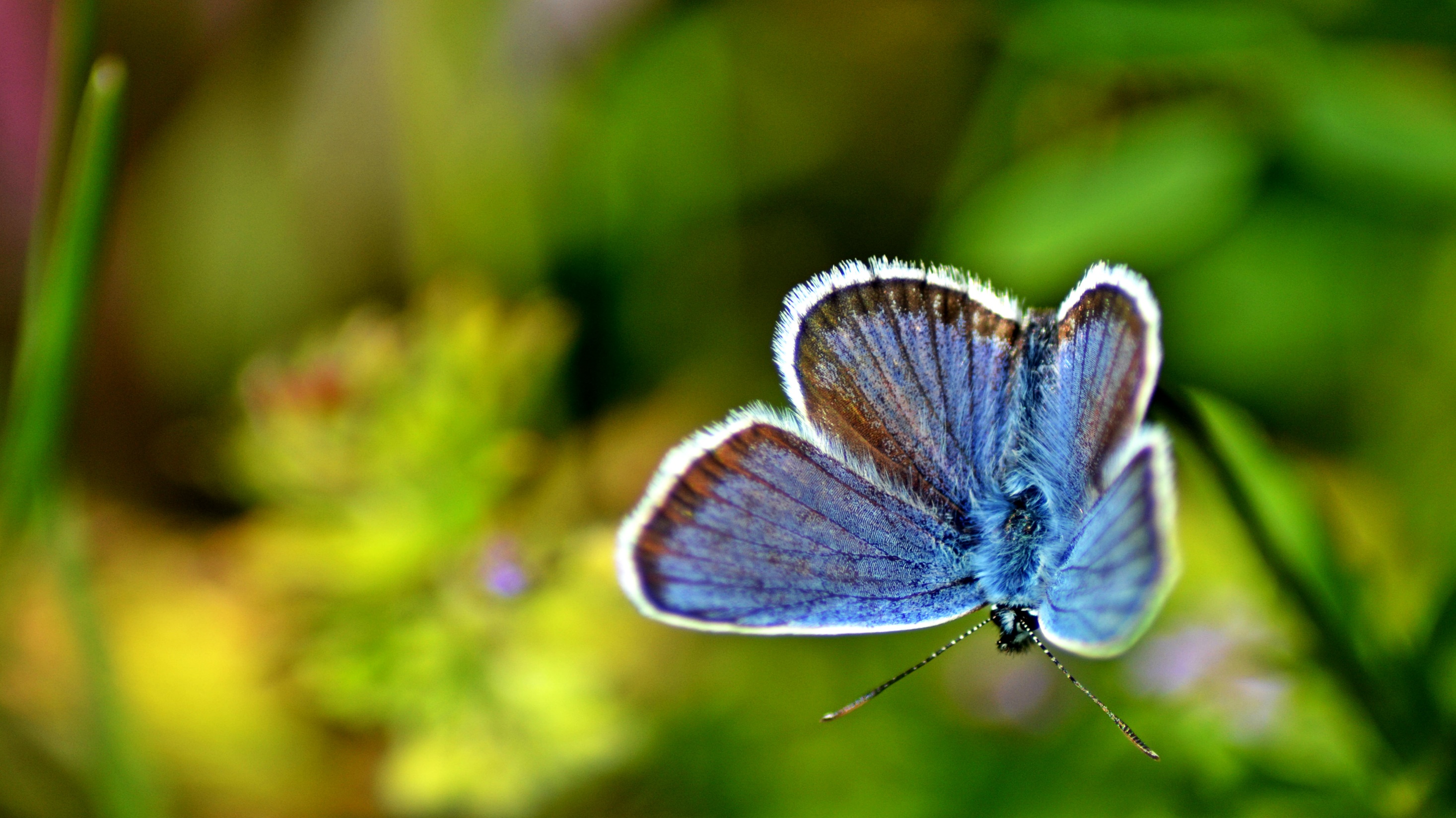 Thank you
nature.helpdesk@eionet.europa.eu
© Dominika Hrašková, REDISCOVER Nature/EEA